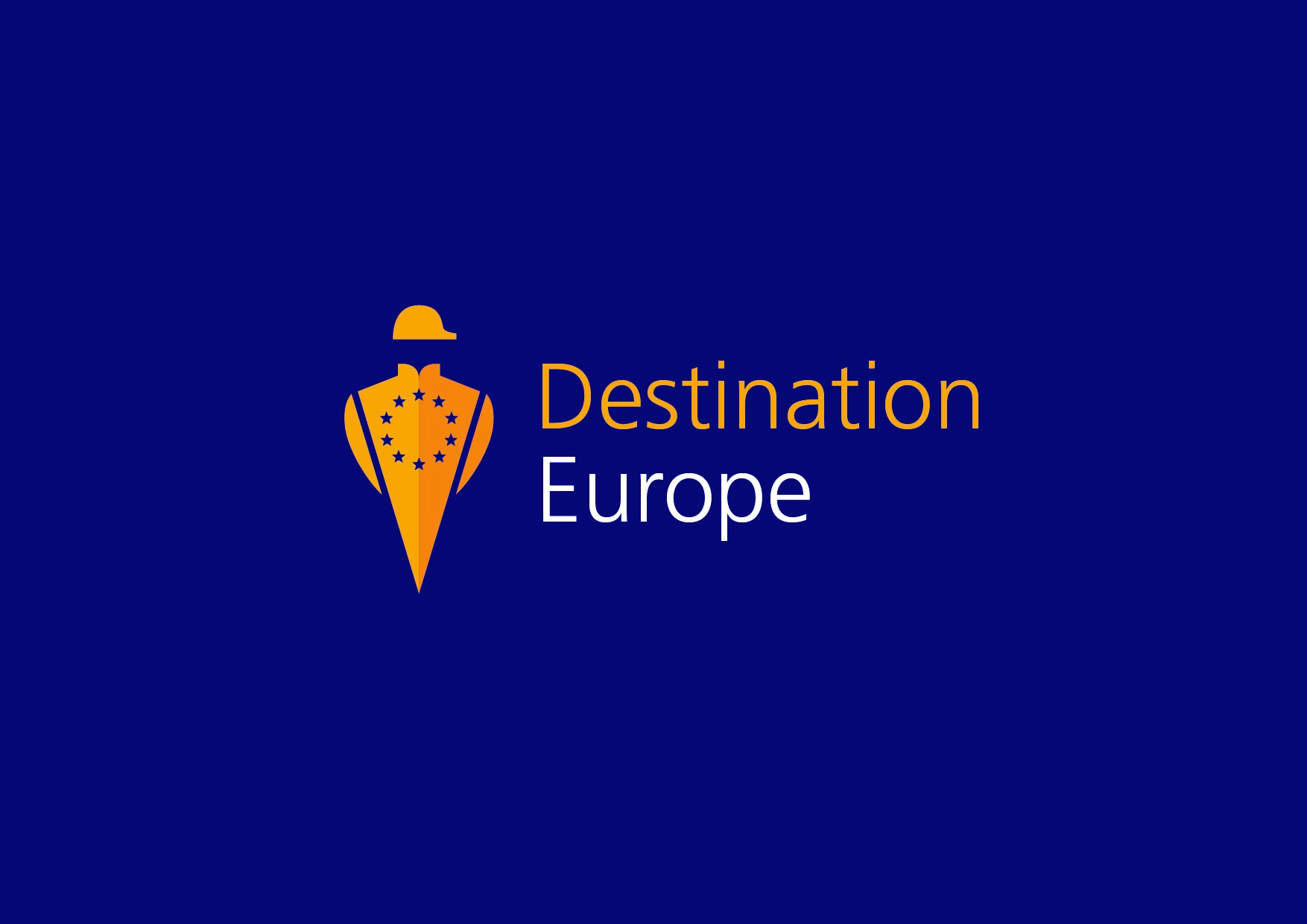 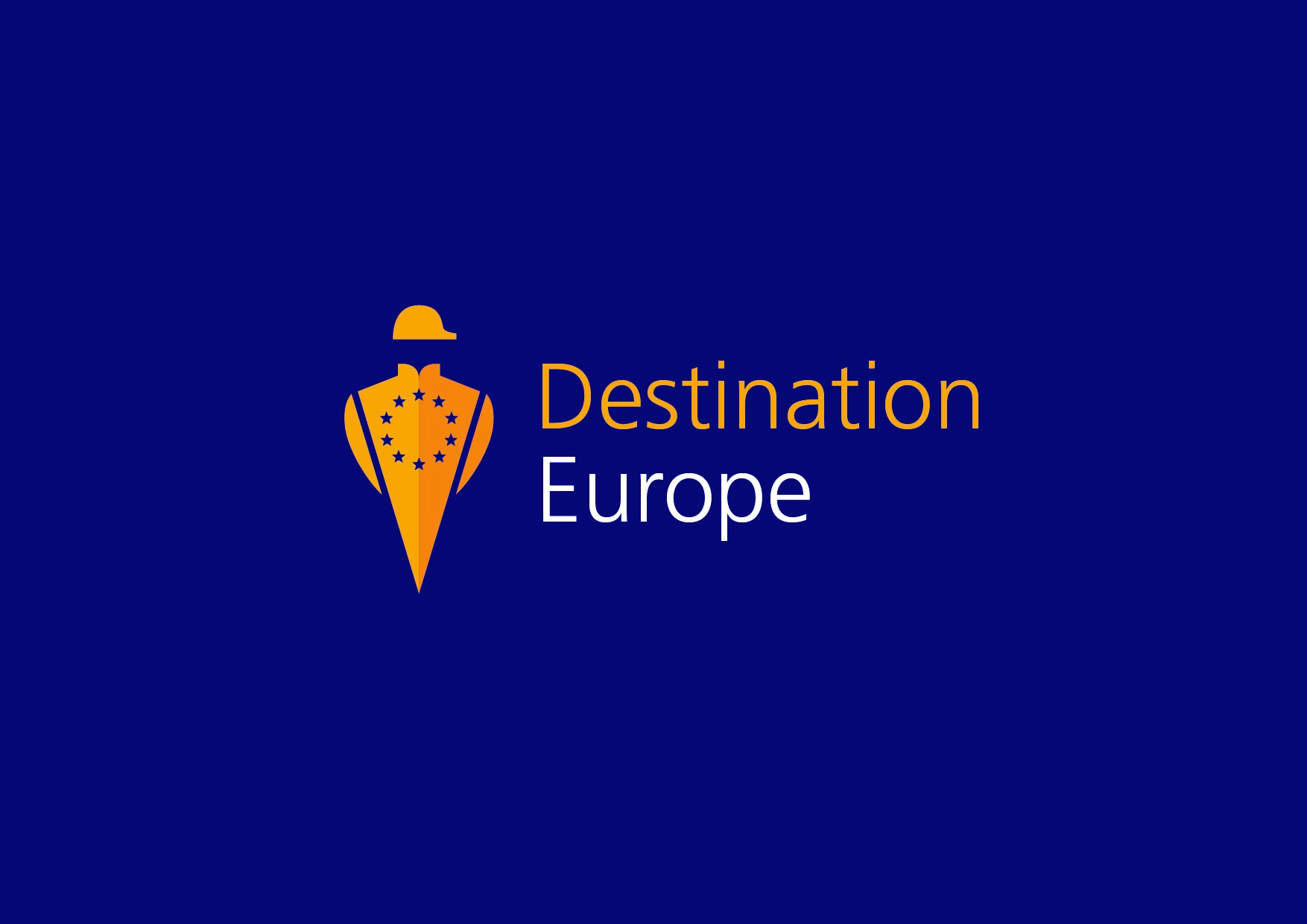 EMHF Conference 2015
www.destinationeuroperacing.com
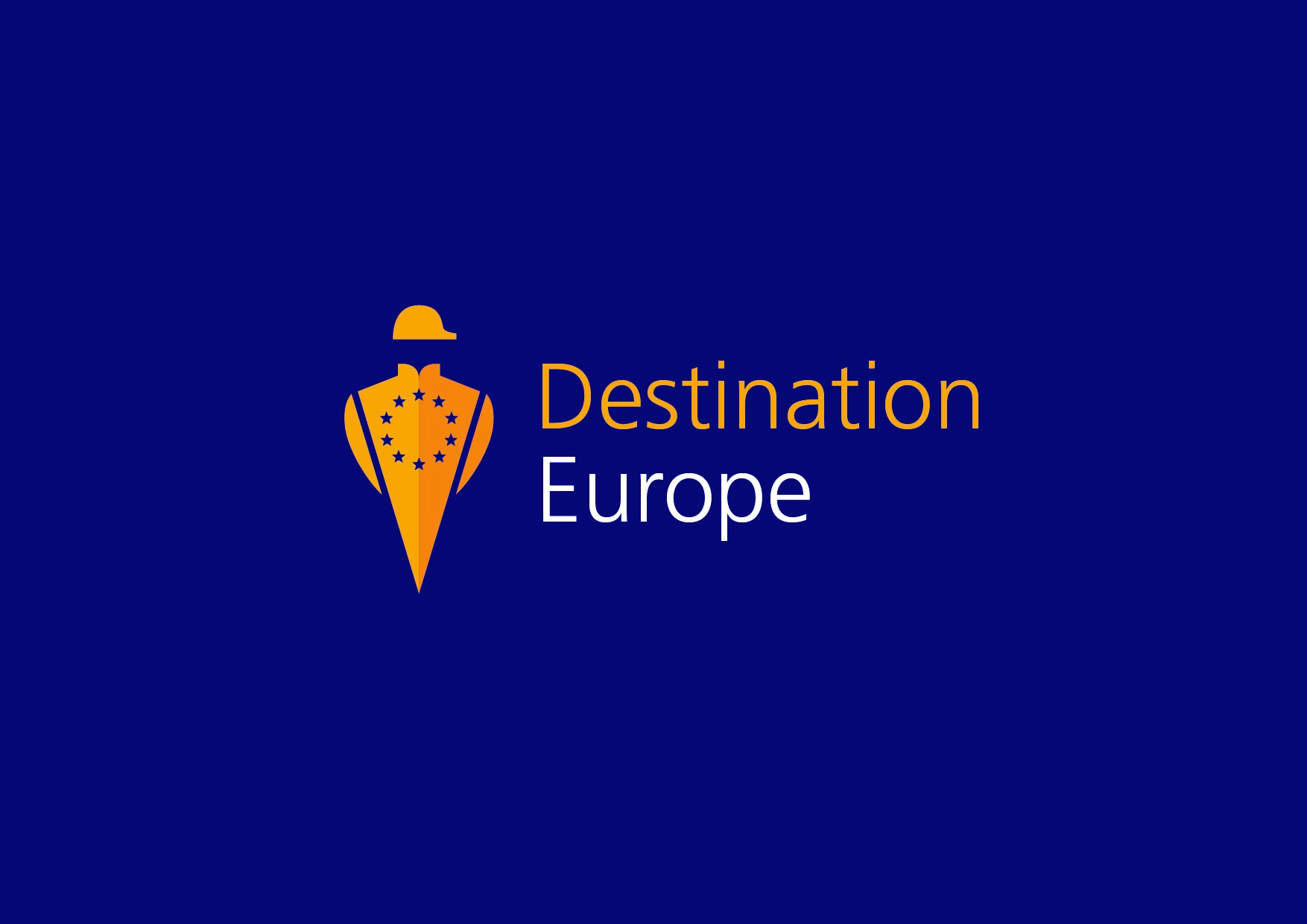 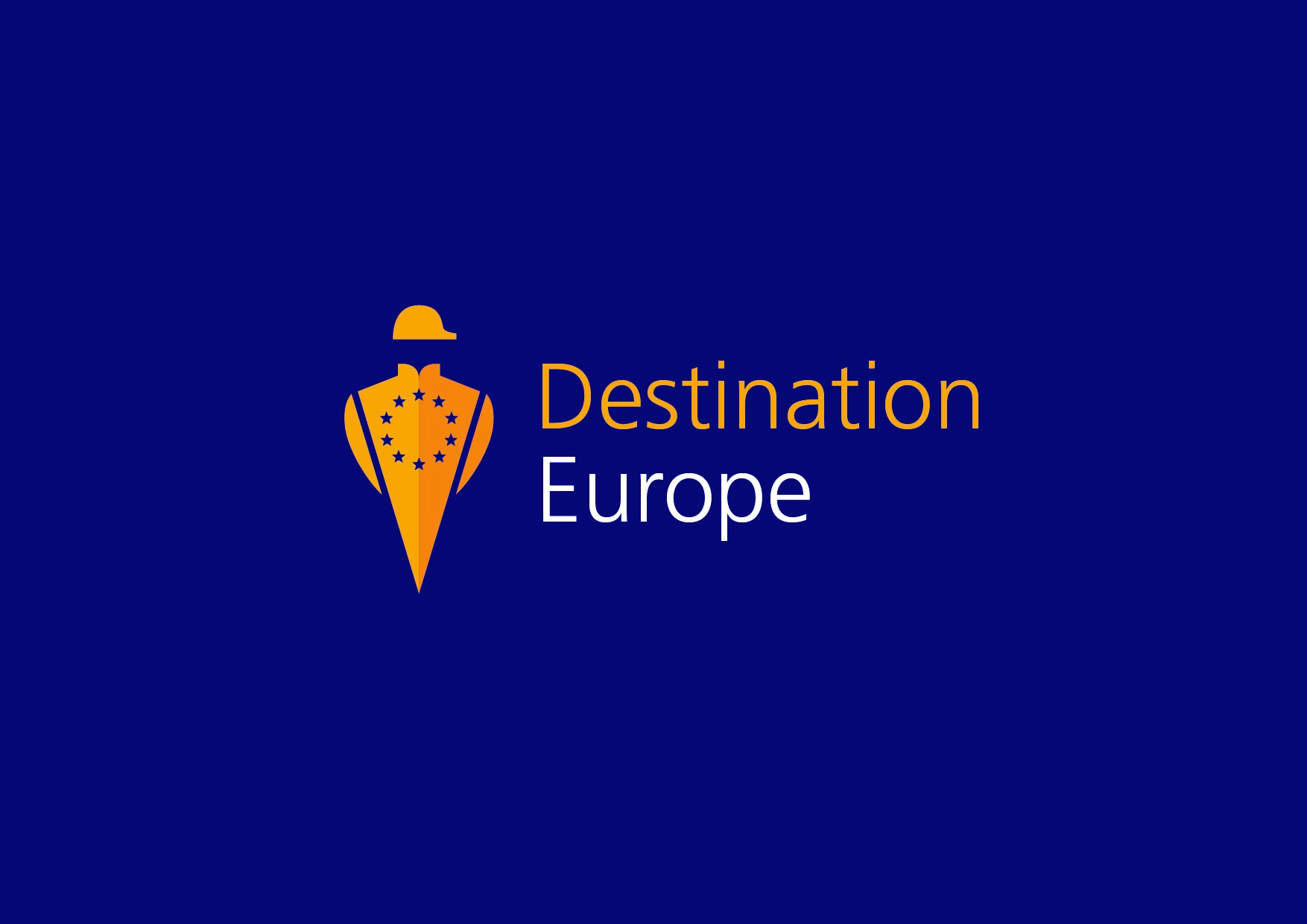 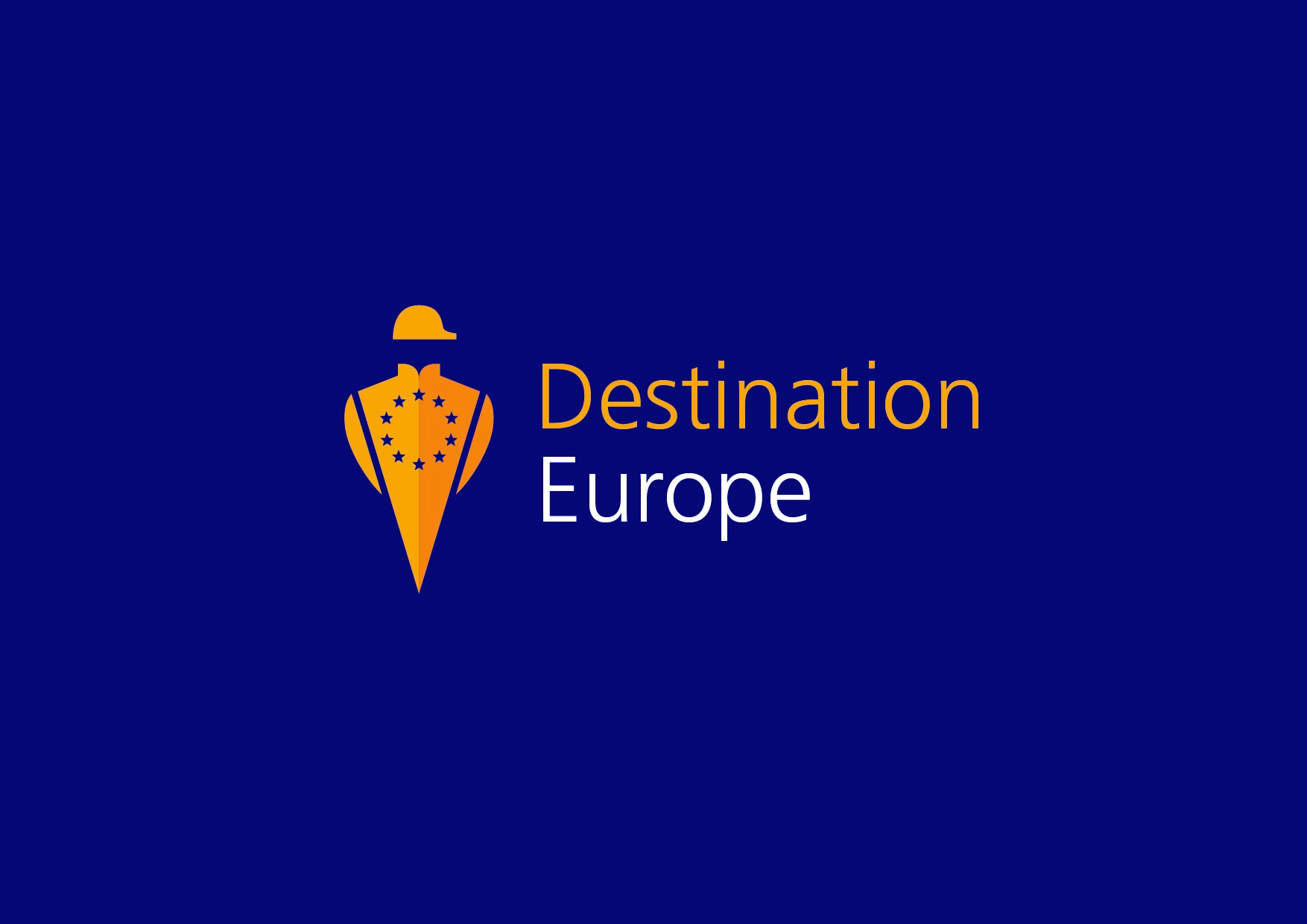 ITM - Introduction
Charles O Neill
Chief Executive Officer
Irish Thoroughbred Marketing

ITM Established 24 years  - the longest established Thoroughbred Marketing establishments

Our goal is to promote all aspects of the Irish TB industry around the world and encourage inward investment

Highlight the success of Irish bred horses globally

Enhance racehorse ownership within Ireland
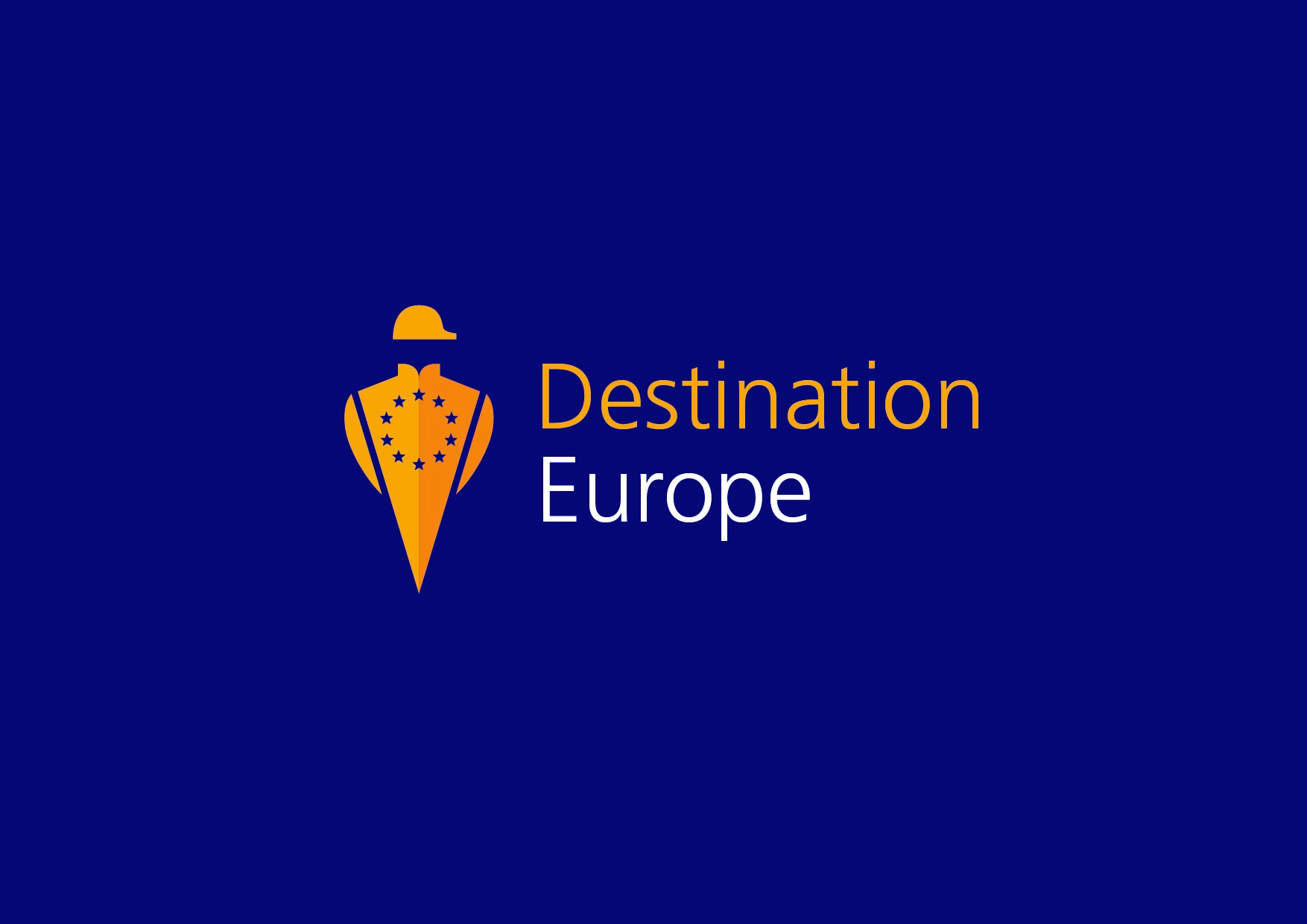 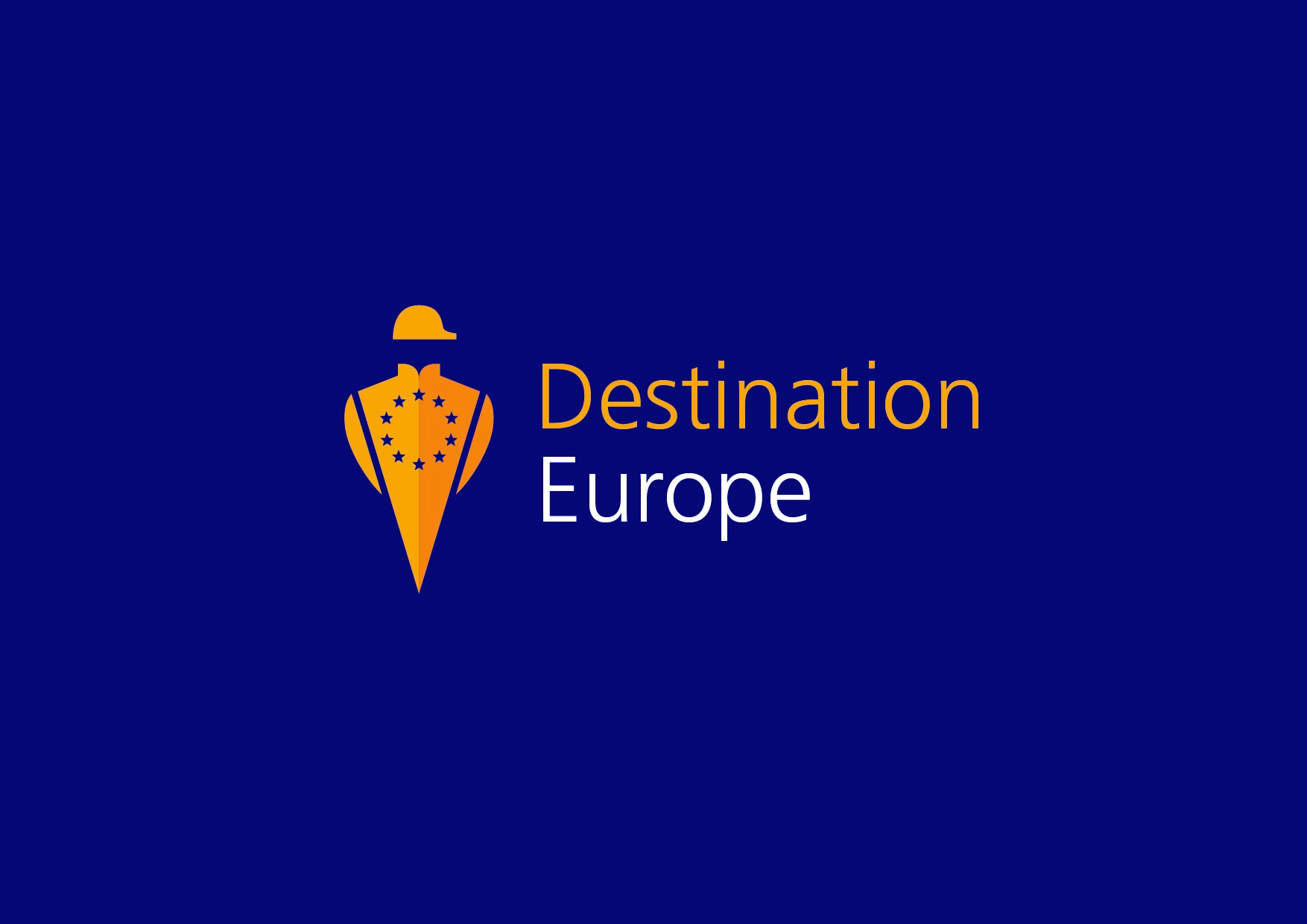 Concept
VISION
A strategic alliance between committed parties to maintain and grow the awareness, attraction, and involvement of global participants in European racing, breeding and bloodstock industries. Current partners’ include, EBF, FRBC, GBRI, ITM and GTM.
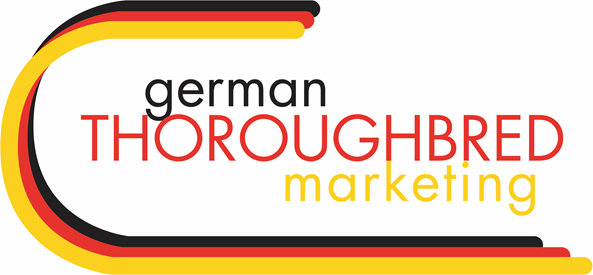 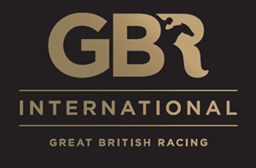 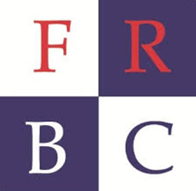 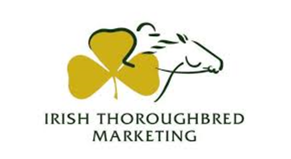 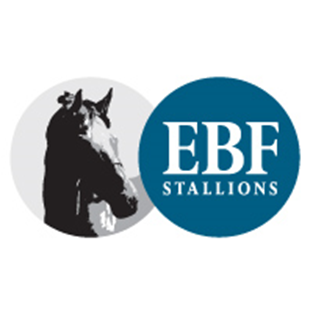 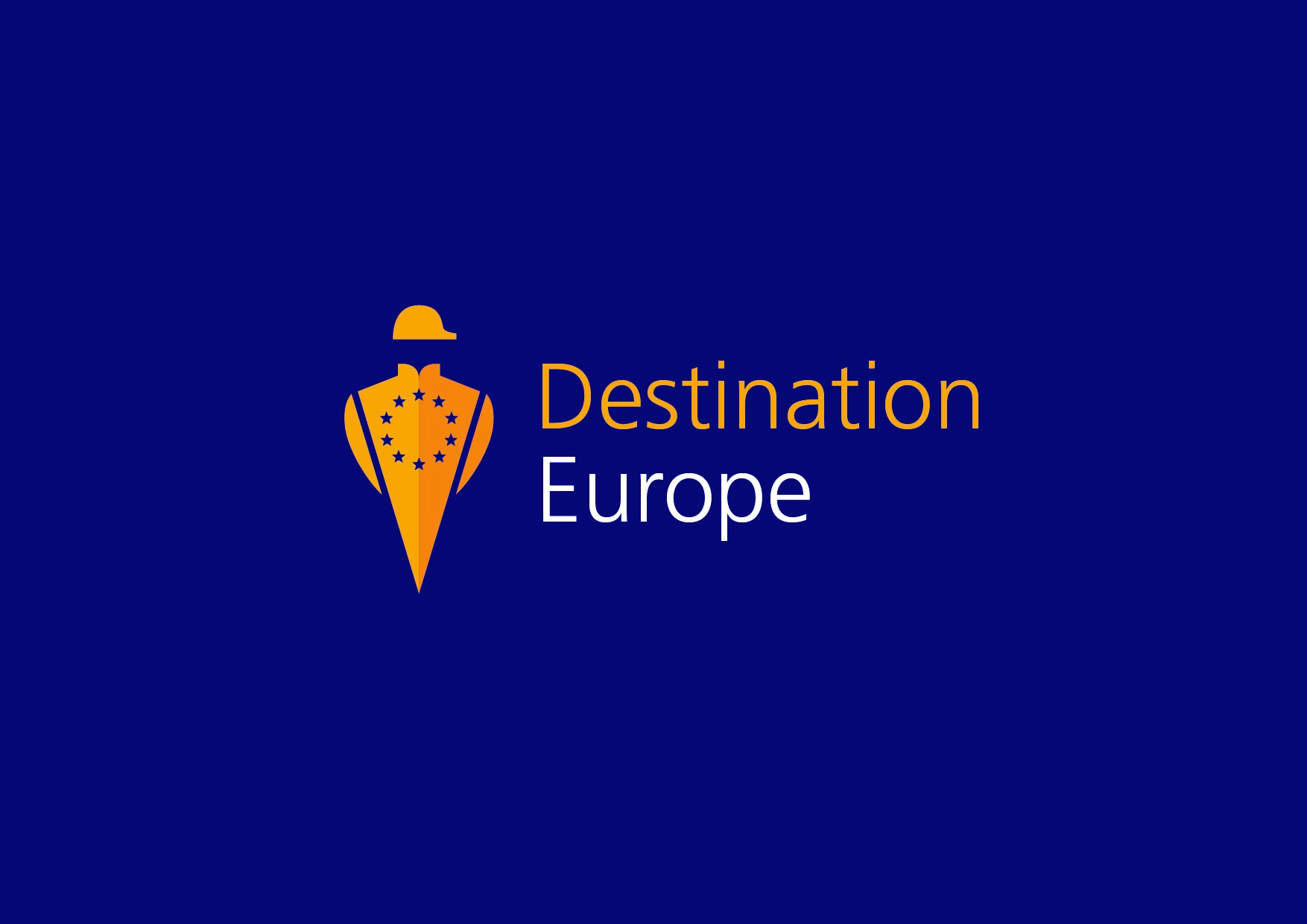 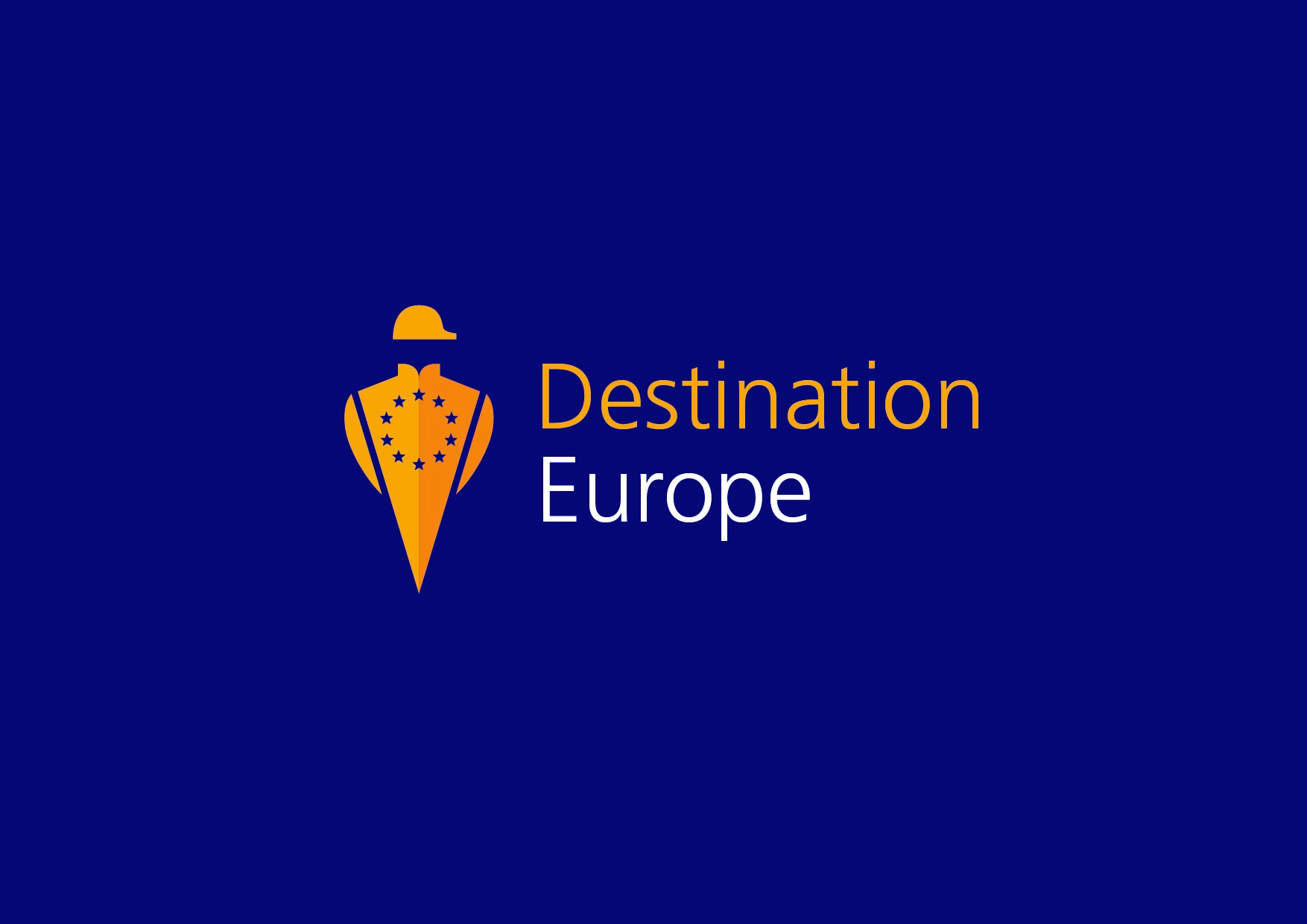 Concept
MISSION STATEMENT
‘Destination Europe’ will deliver a coordinated and impactful marketing campaign that will utilise media, events, and PR to generate awareness of the quality and success of European bloodstock as well as the values of racing in Europe; in order to raise the profile and educate international horsemen on the desirability of Europe as a premier horseracing destination.
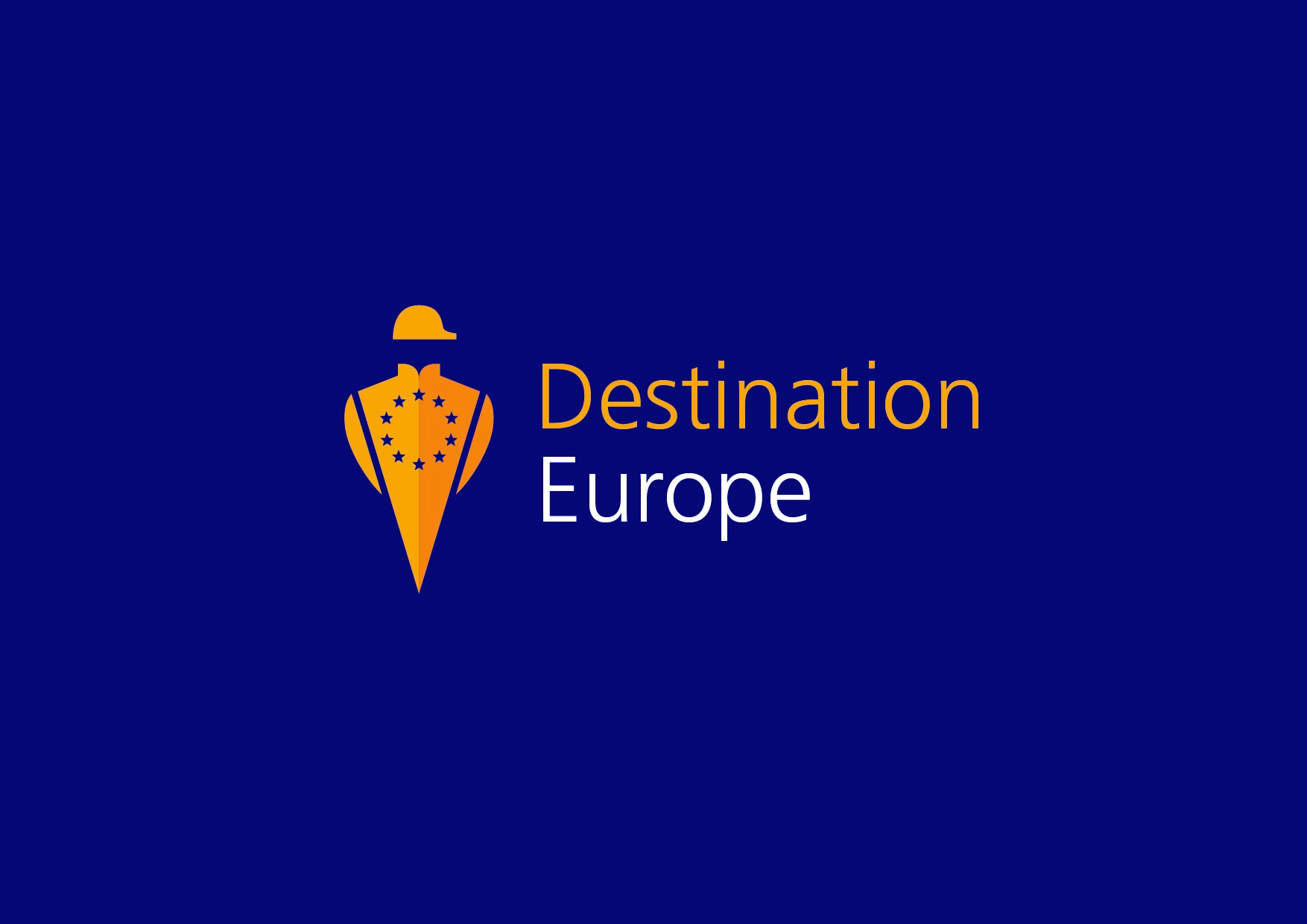 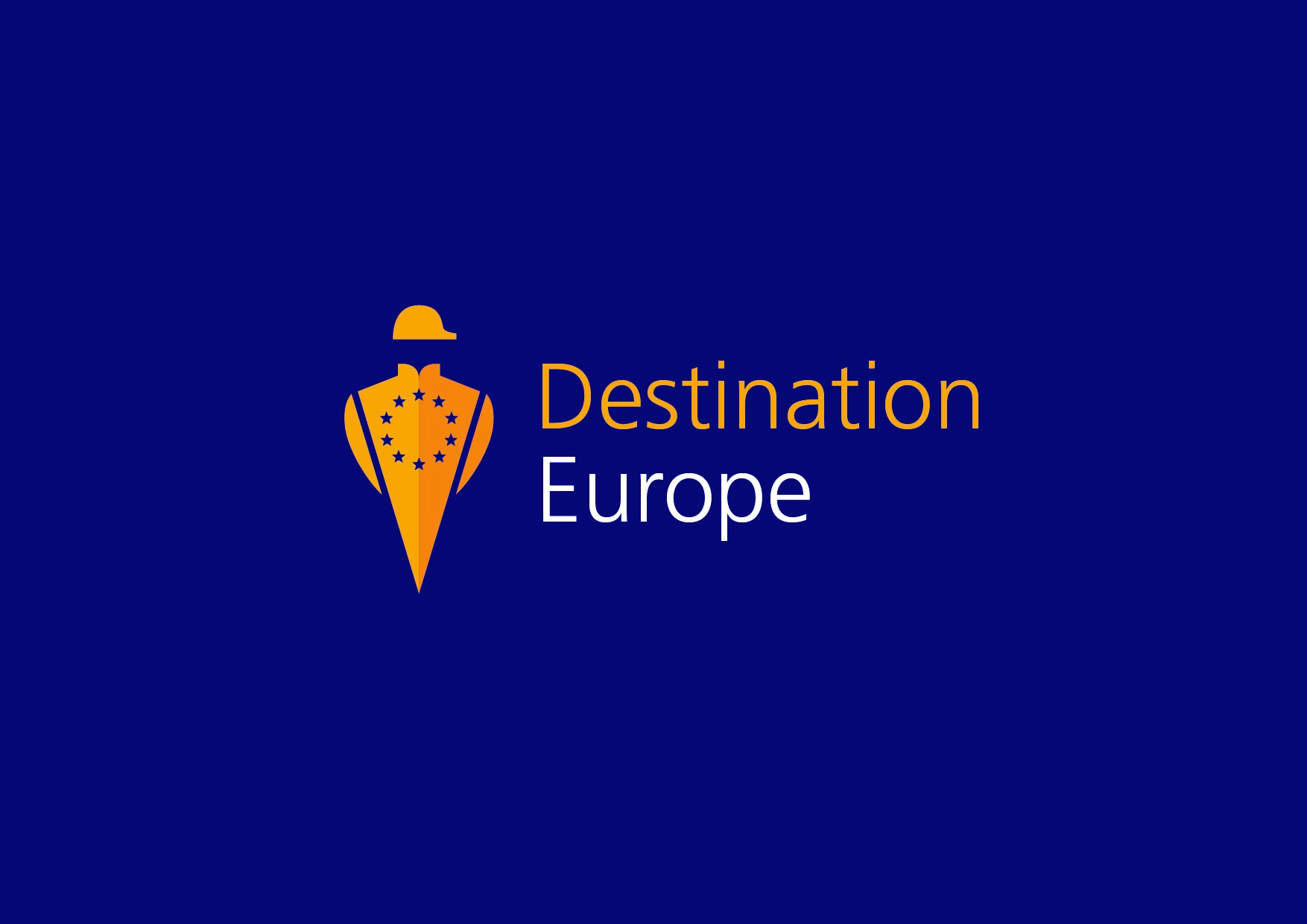 Management
FULL PARTNERS
ITM, GBRI, EBF and FRBC are equal partners in this initiative. Strategic decisions, including the brand identity and use of the shared funds, will sit with these four partners. All decisions are mutually agreed.

JUNIOR PARTNERS
GTM committed a reduced amount and are a junior partner. GTM receive full inclusion of their brand in all advertising and PR, and are invited to join selected events with a small number of their own guests.

COMMITMENT 
This management structure and process is outlined clearly in the MOU signed by all parties. Partner meetings are held quarterly.
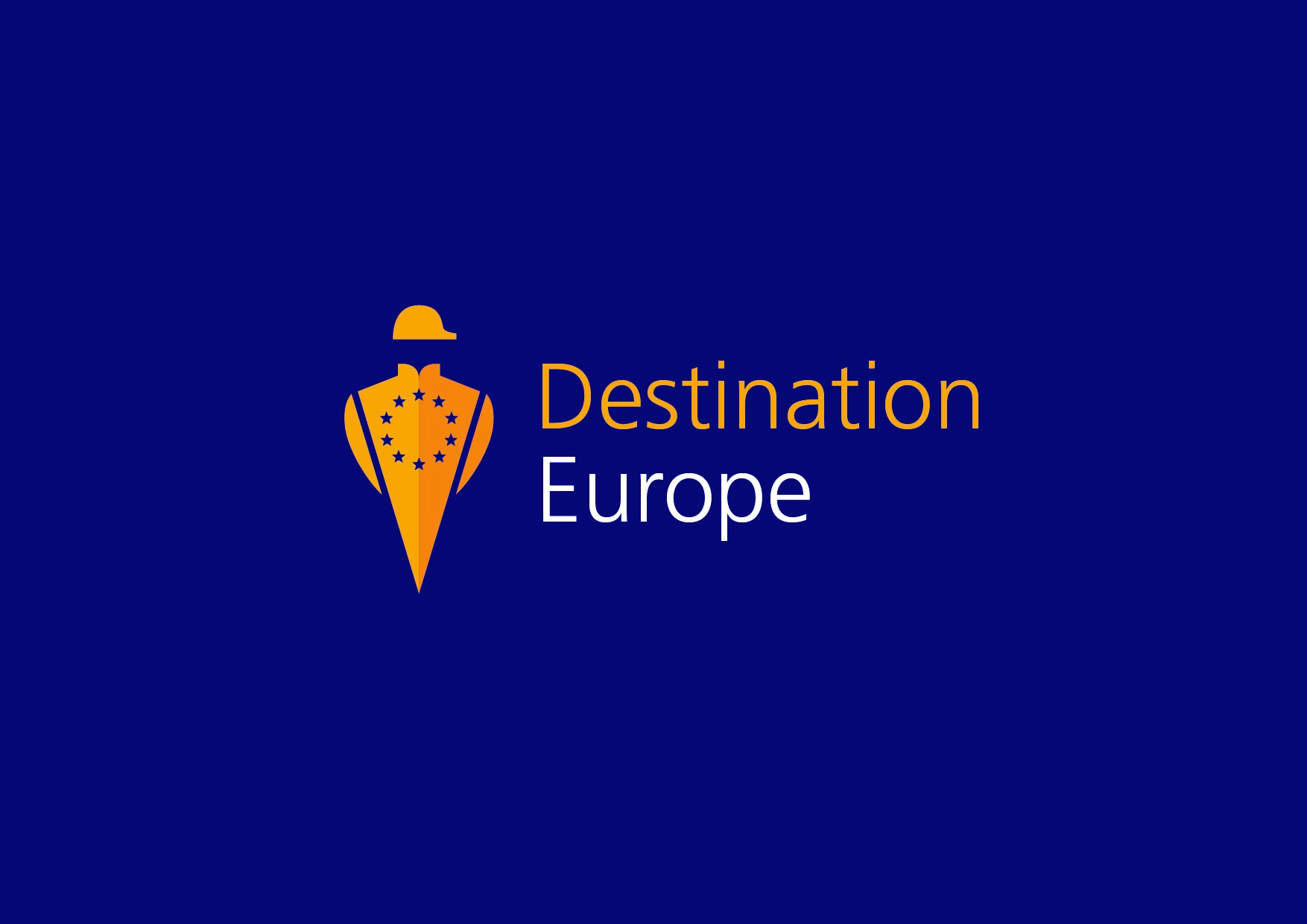 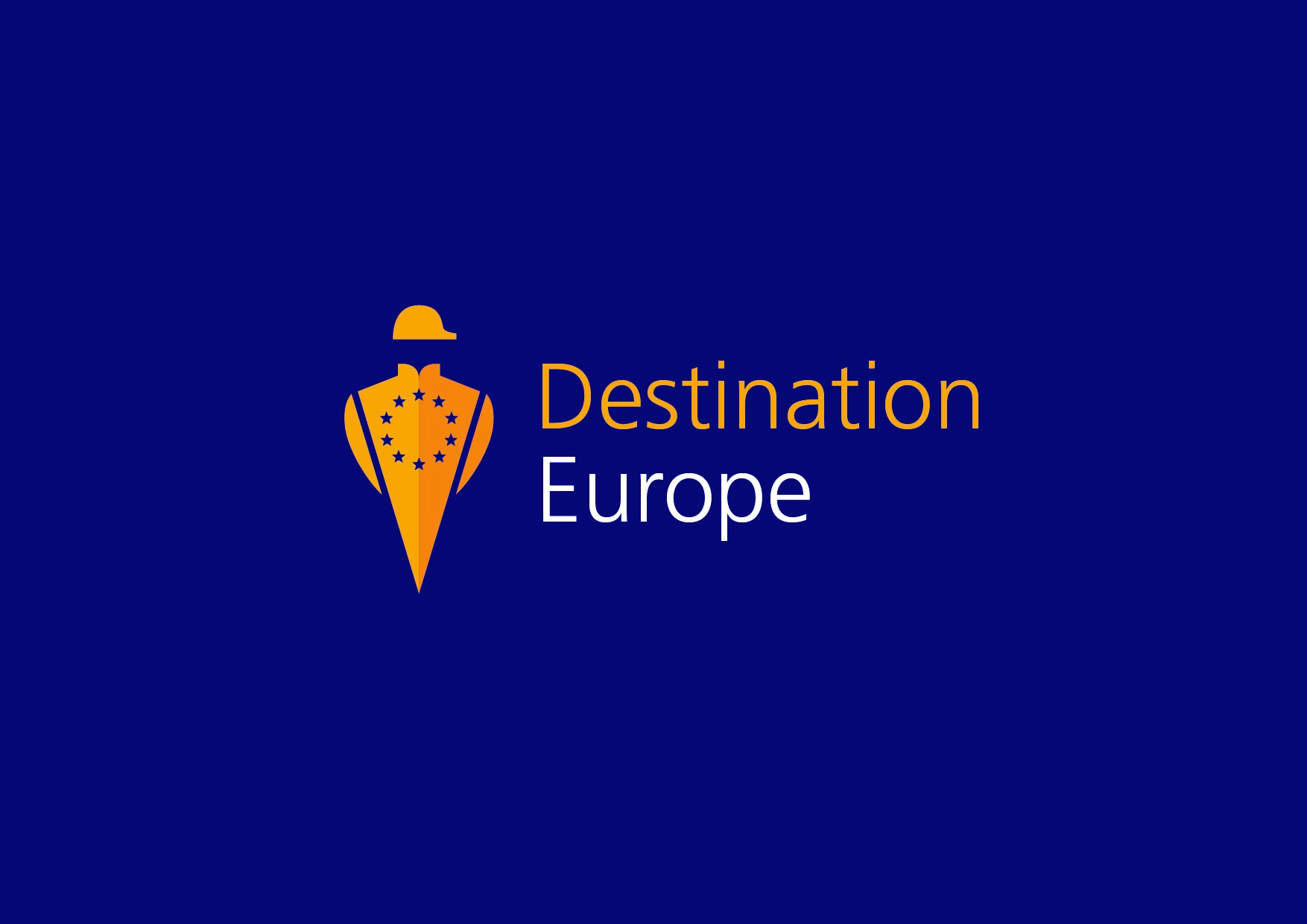 Management
CO-ORDINATOR & MARKETING MANAGER

Late last year, members of Destination Europe agreed on the need to recruit a part-time resource to co-ordinate the work, devise and implement communication & marketing campaigns, etc.
In January 2015, Alix Choppin was appointed as co-ordinator and marketing manager for Destination Europe.
Alix has previously had experience with Weatherbys,  the FRBC, Barnes Thompson Ltd, Arqana, and currently works for the TDN in addition to Destination Europe.
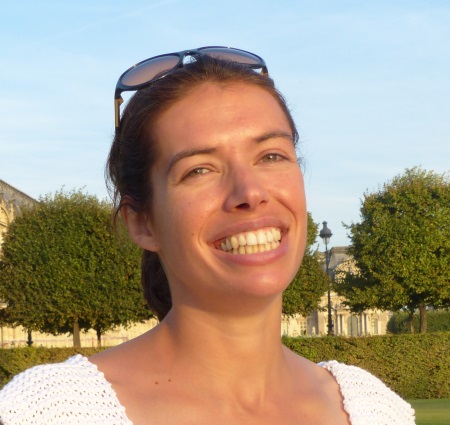 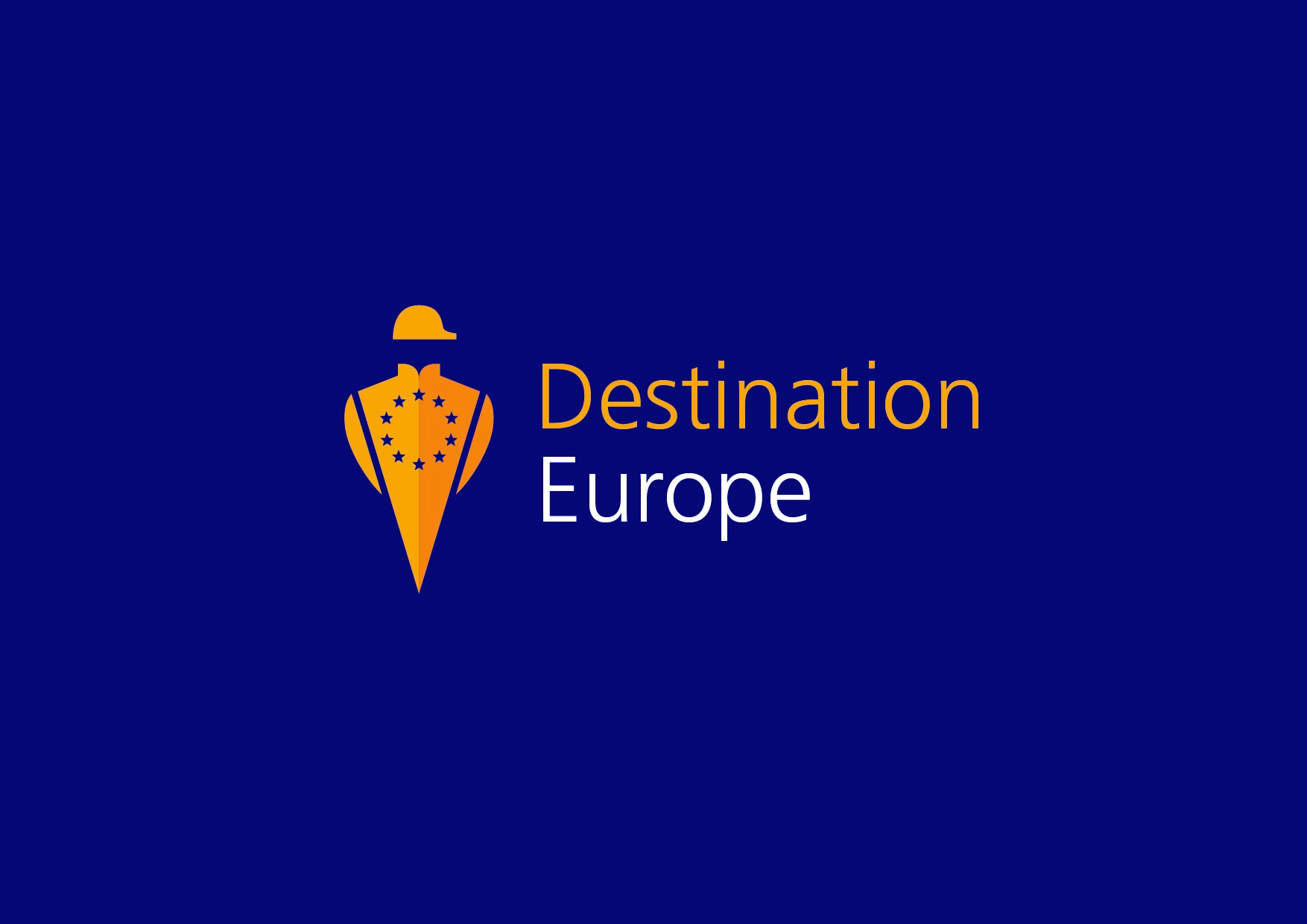 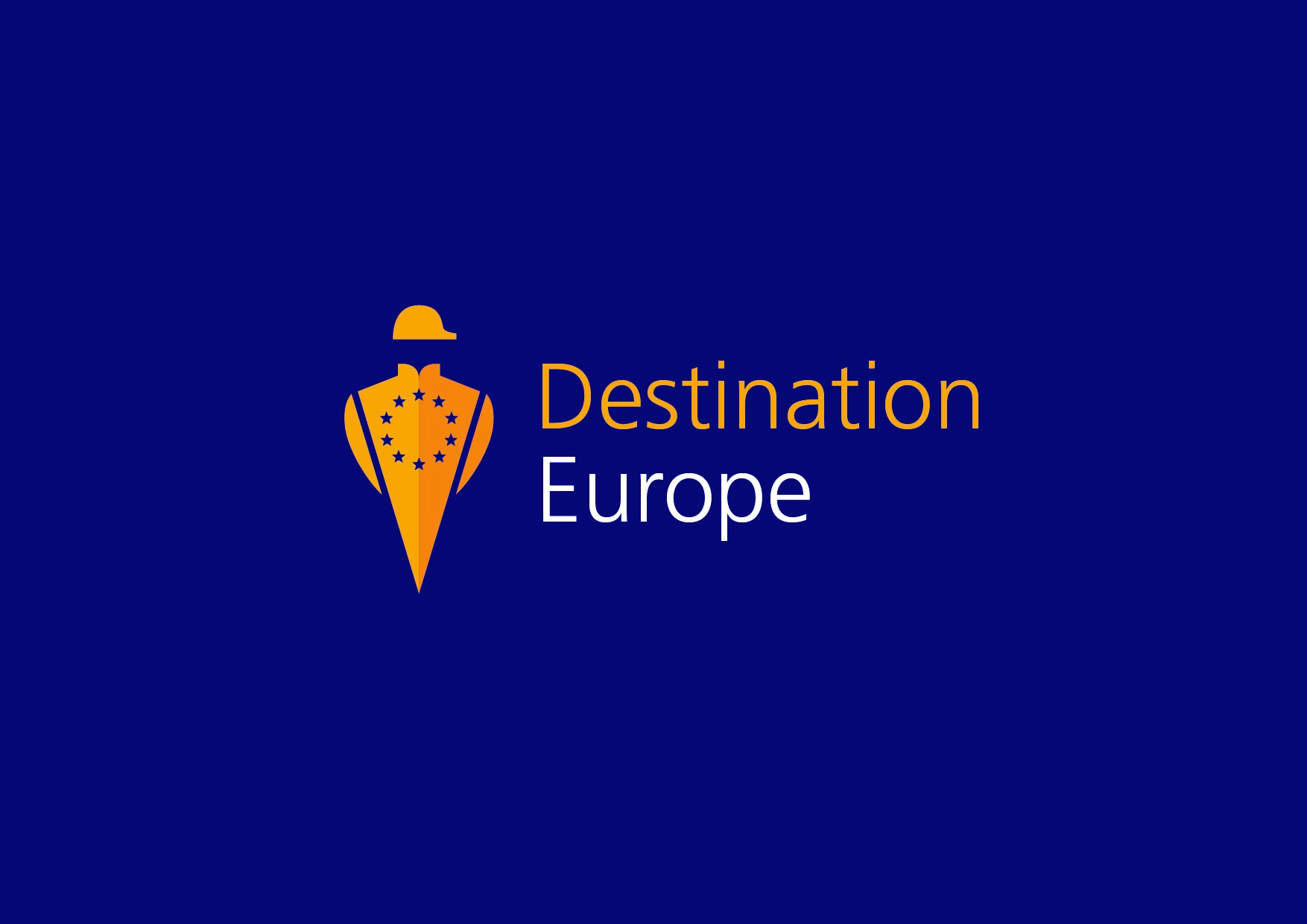 Core activates
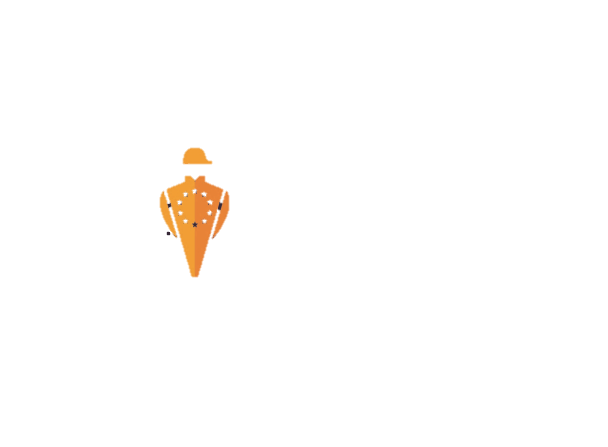 Advertising campaign
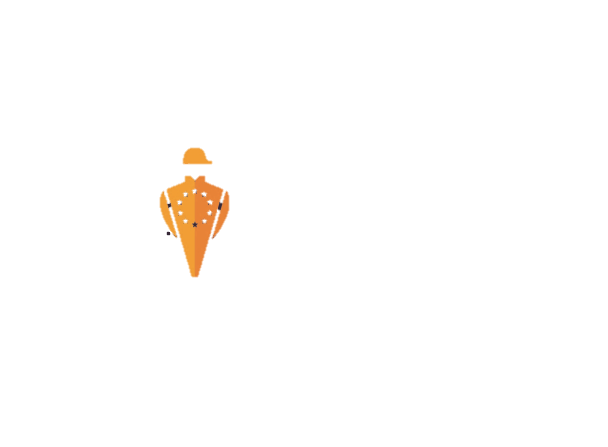 PR strategy
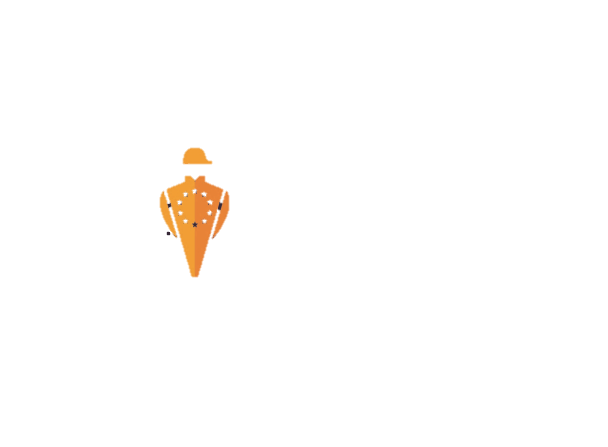 Client development
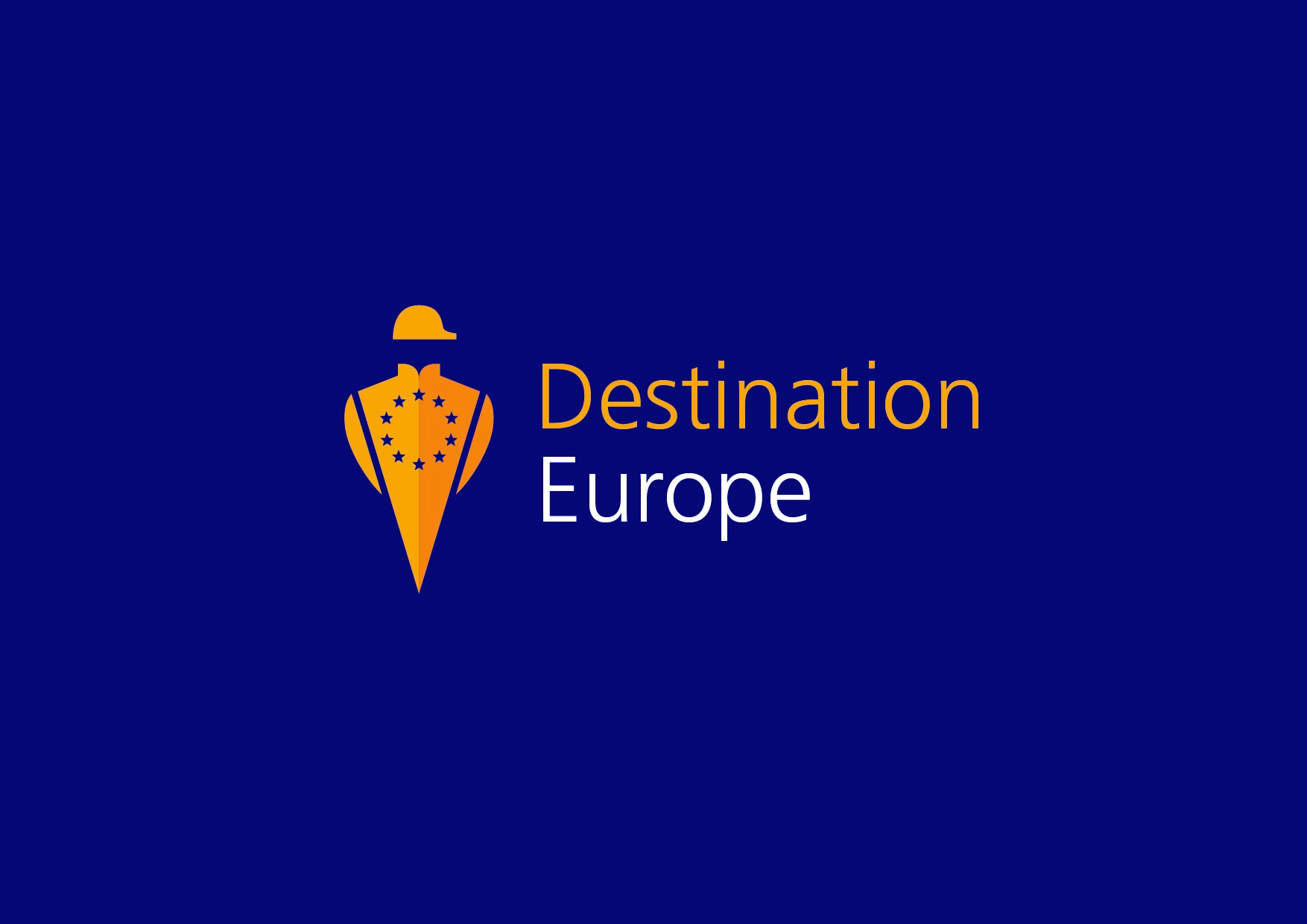 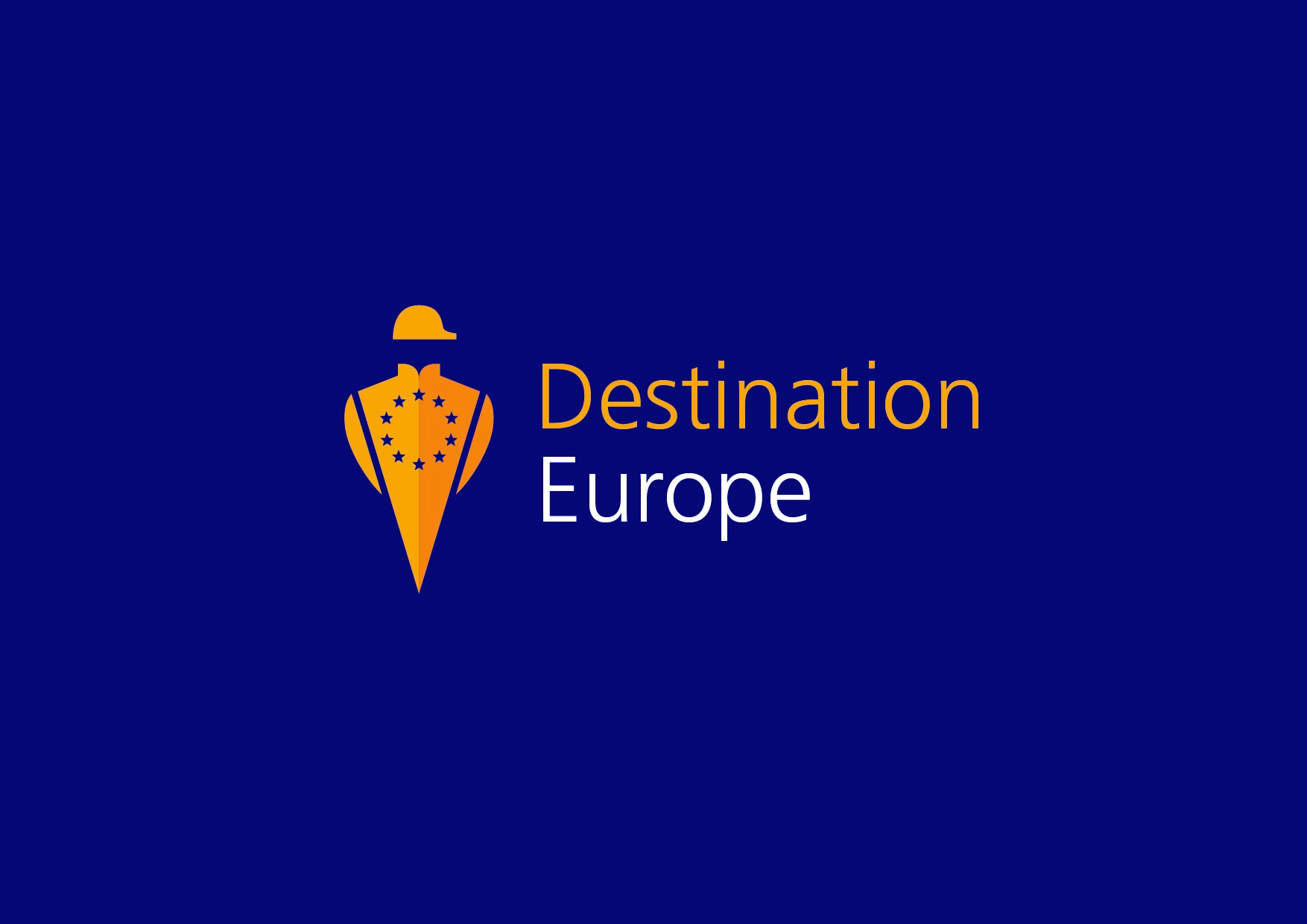 Key Messaging
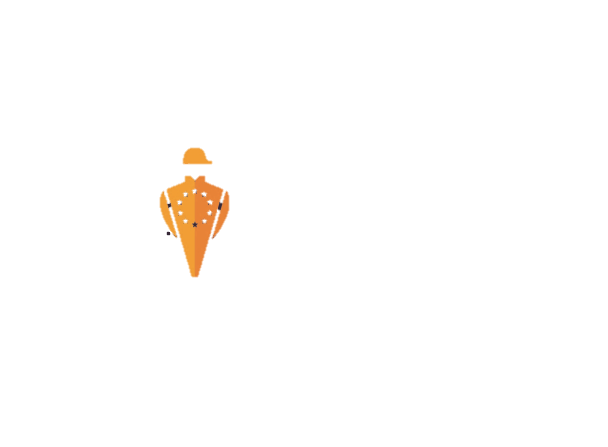 Target markets: Primarily the Americas and Australasia.
Showcasing European racing and breeding’s assets, by acting as an access point to all areas of the industry.
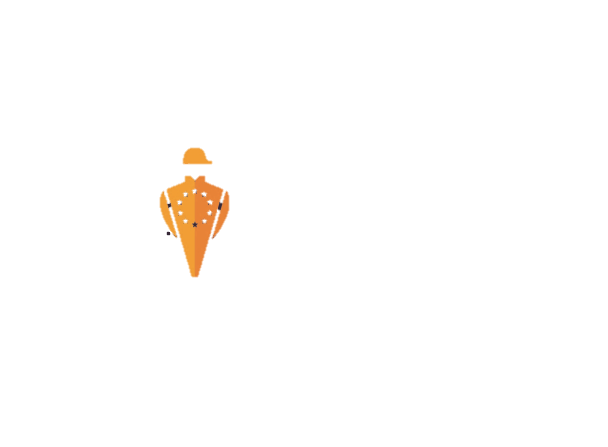 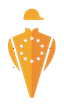 Focusing on recent successes to leverage current, high impact winners and statistics.
Maximising the value of European-bred, sourced, and trained stock dominance in elite international racing, to generate increased investment into Europe from our target markets.
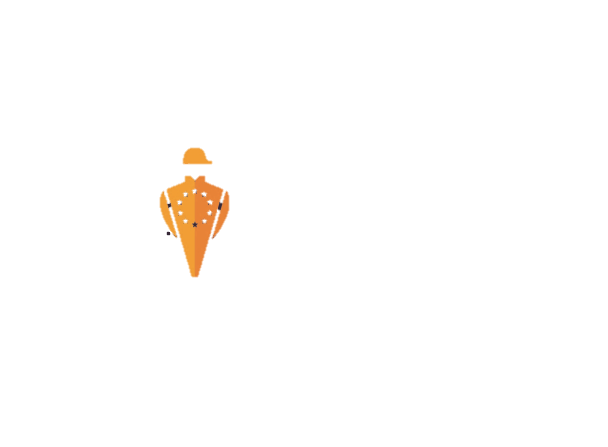 Shared ‘call to action’, pushing the target audience equally towards ITM, GBRI, FRBC, EBF & GTM.
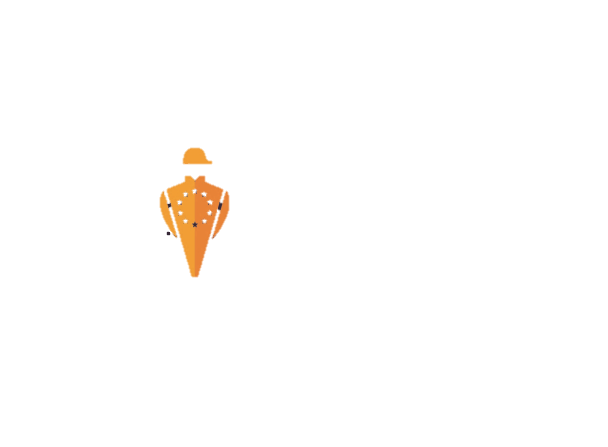 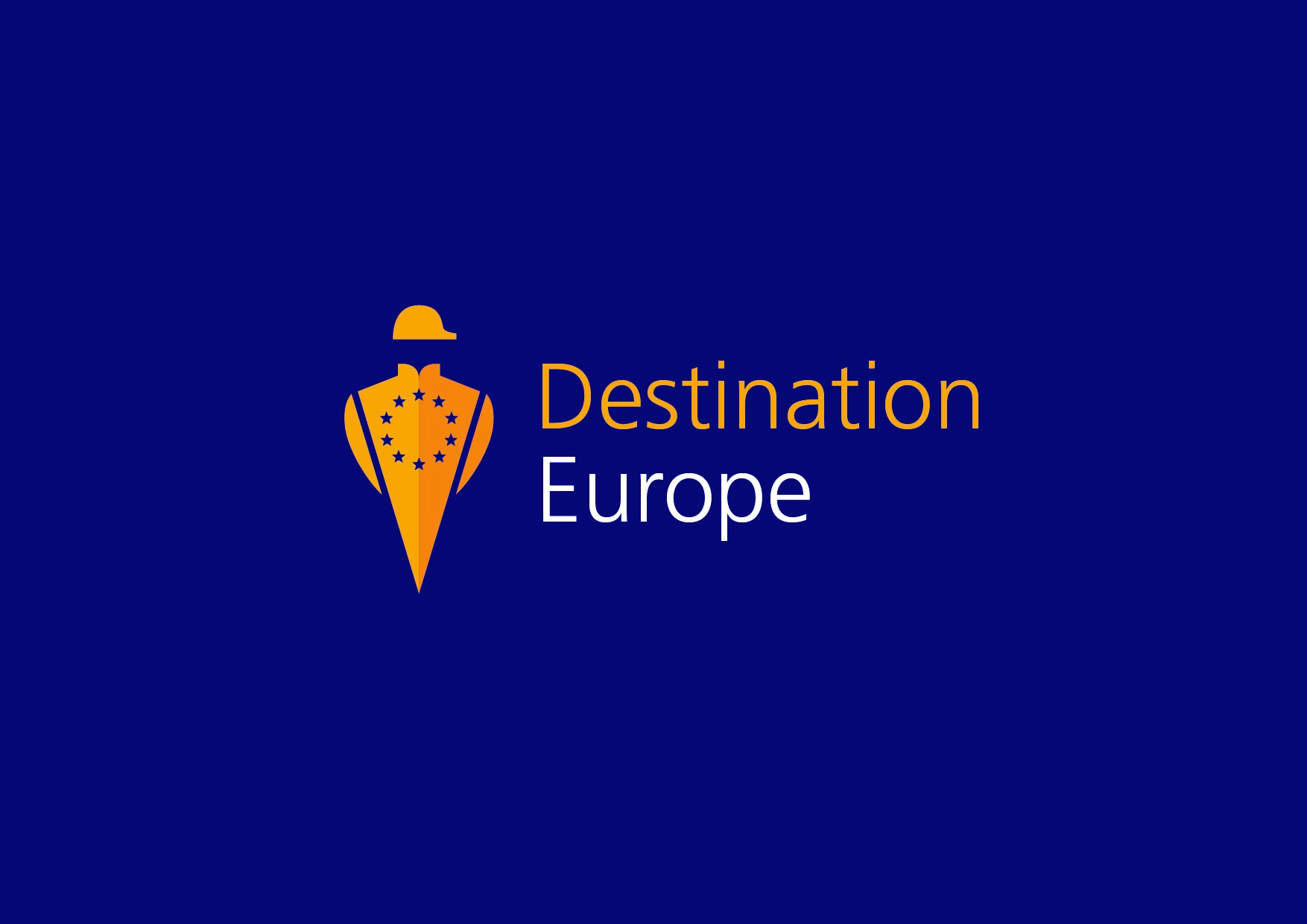 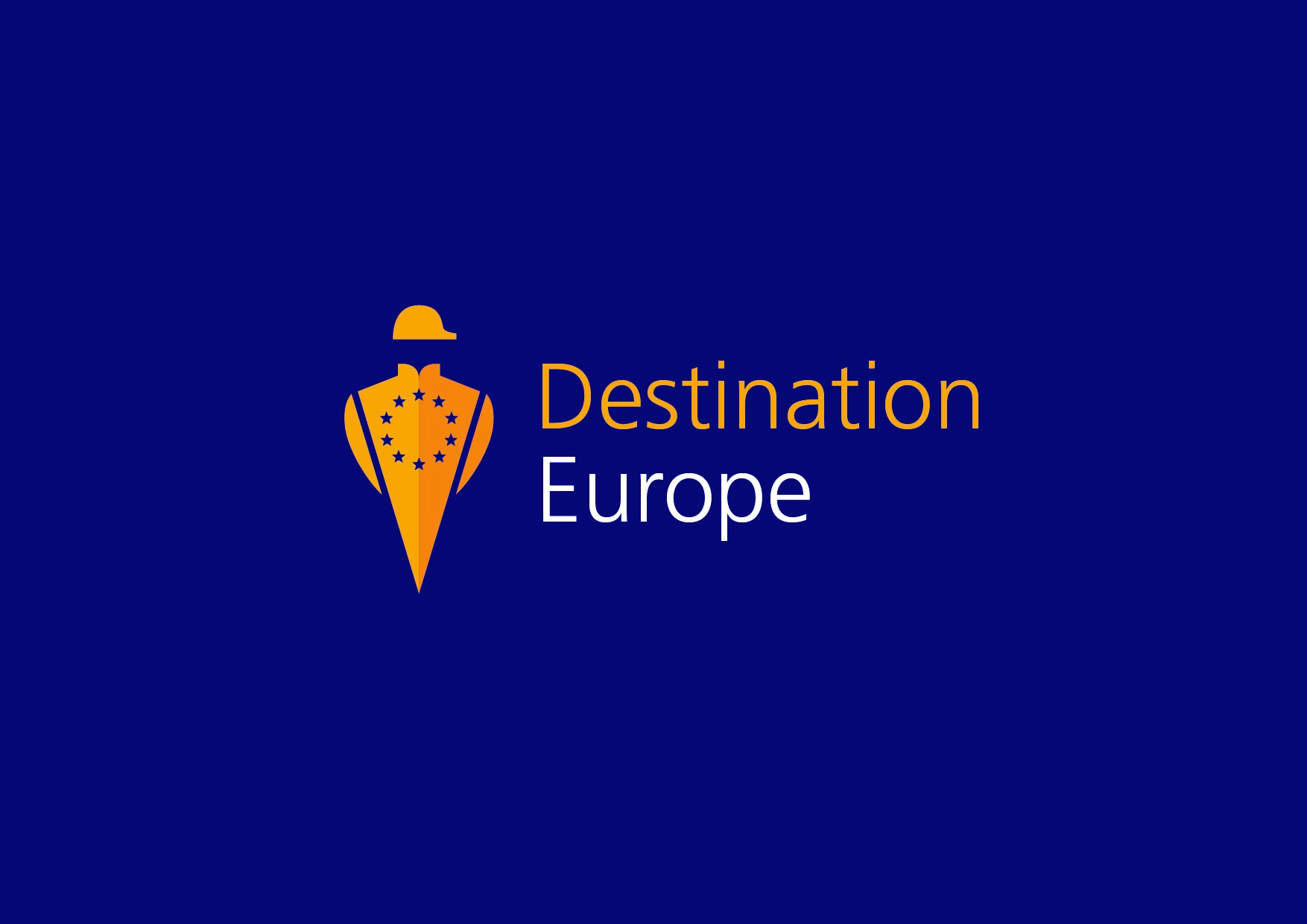 Targeted advertisements to relevant markets
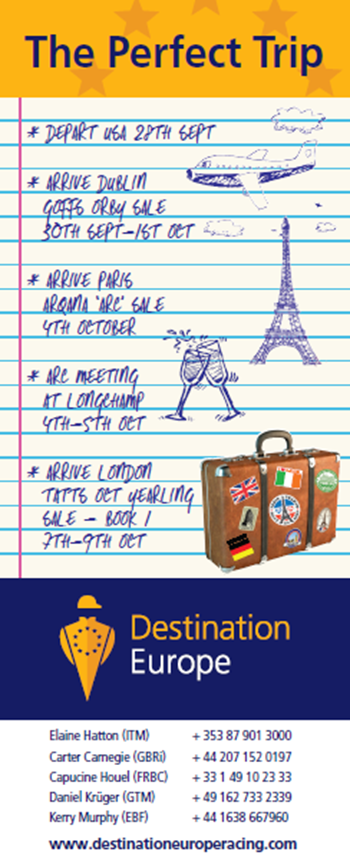 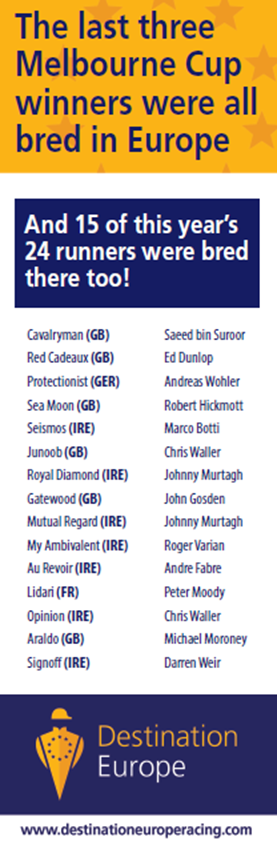 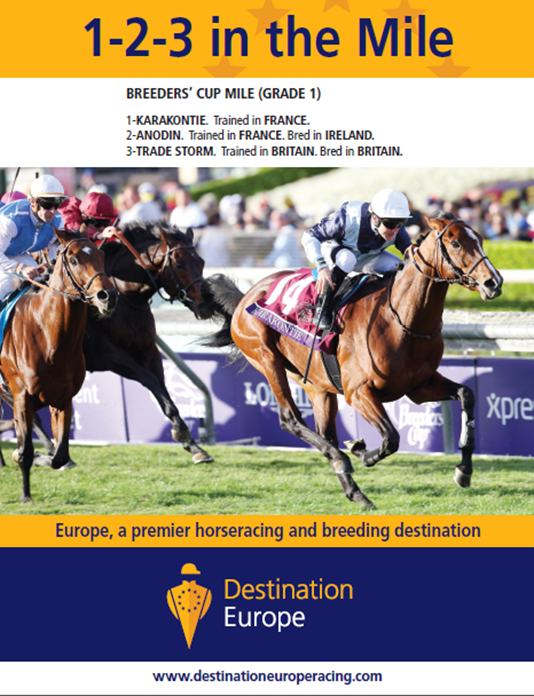 TDN
TDN, ANZ, Saratoga Special, Paulick Report
ANZ
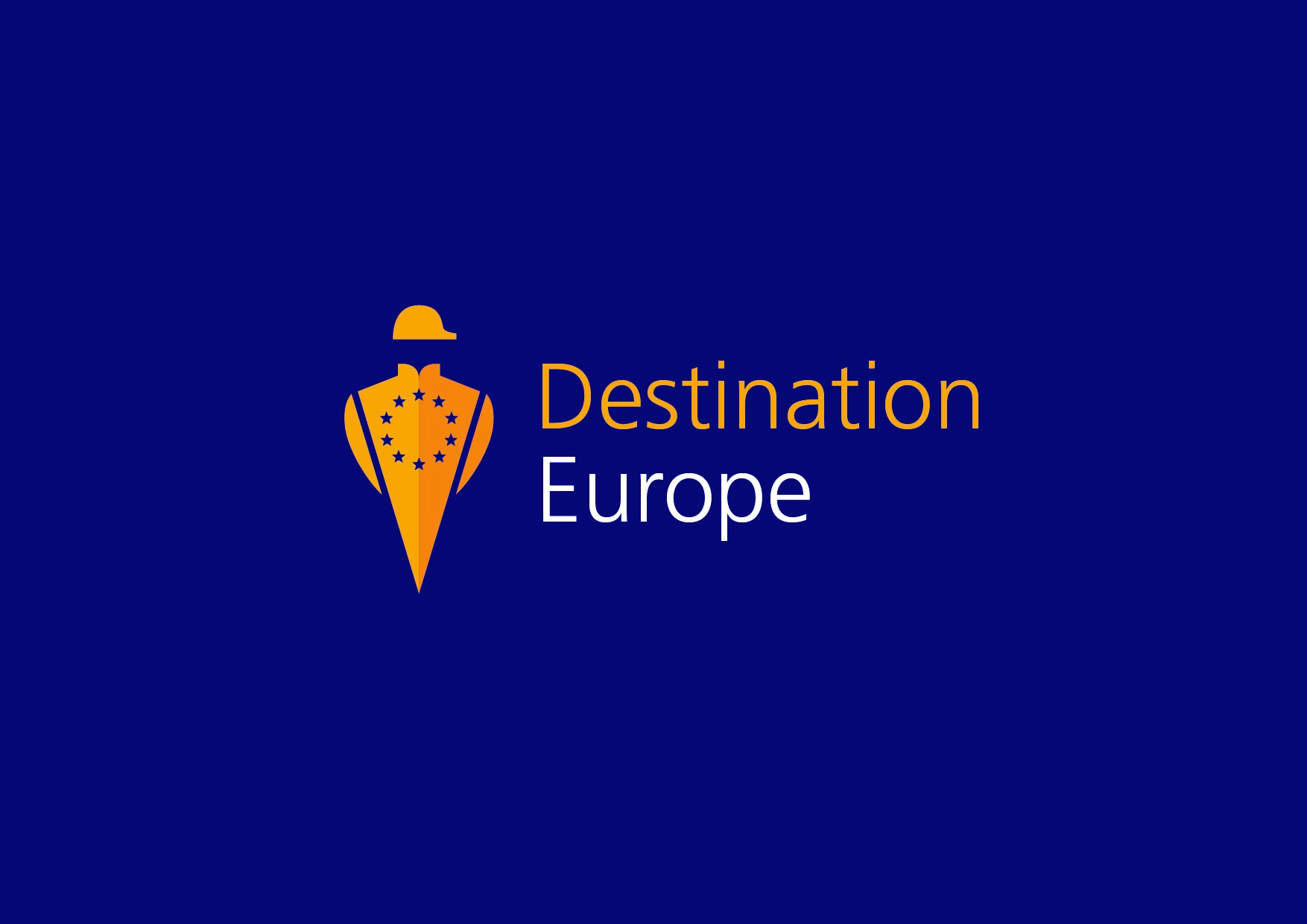 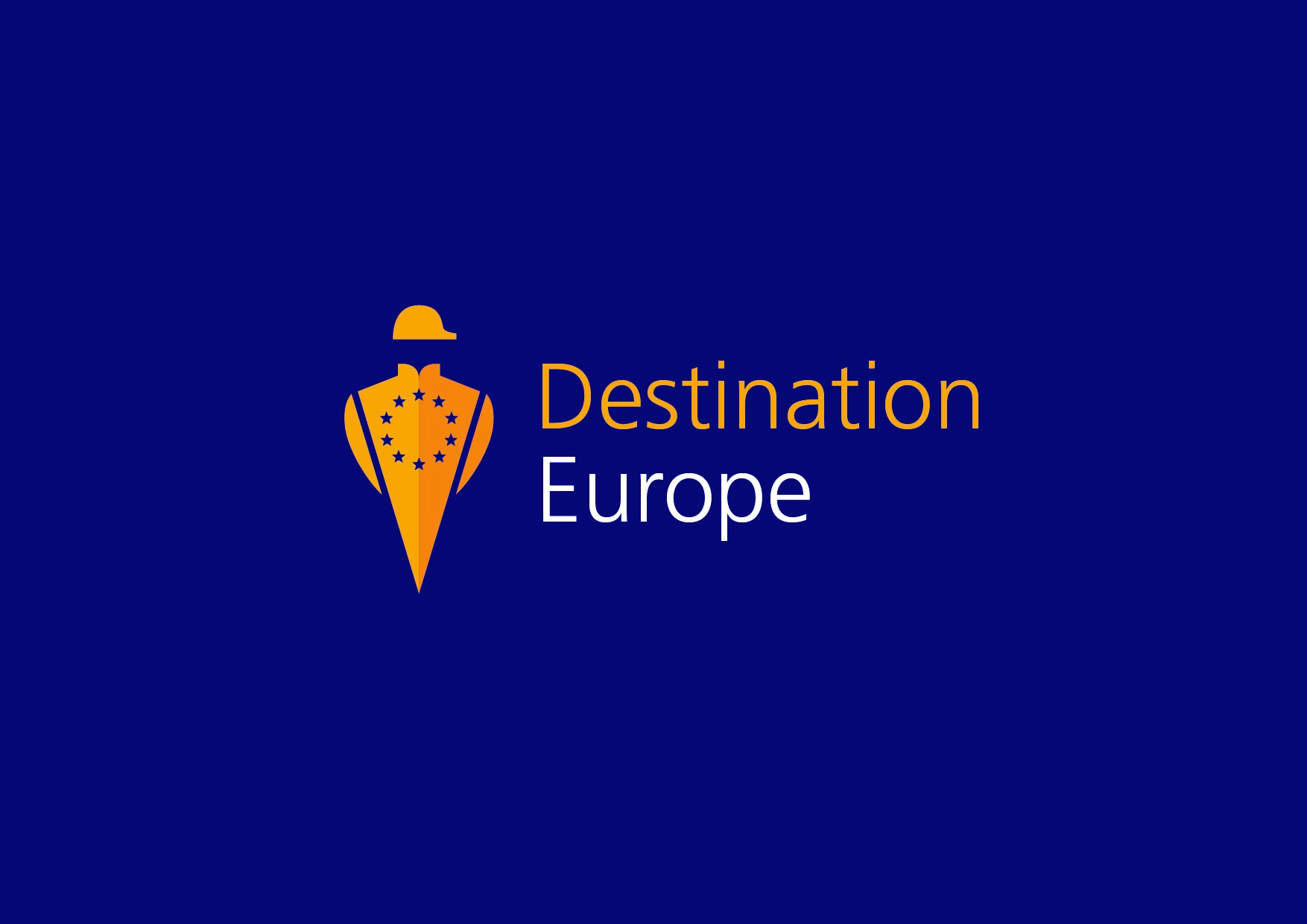 Dedicated Website
www.destinationeuroperacing.com
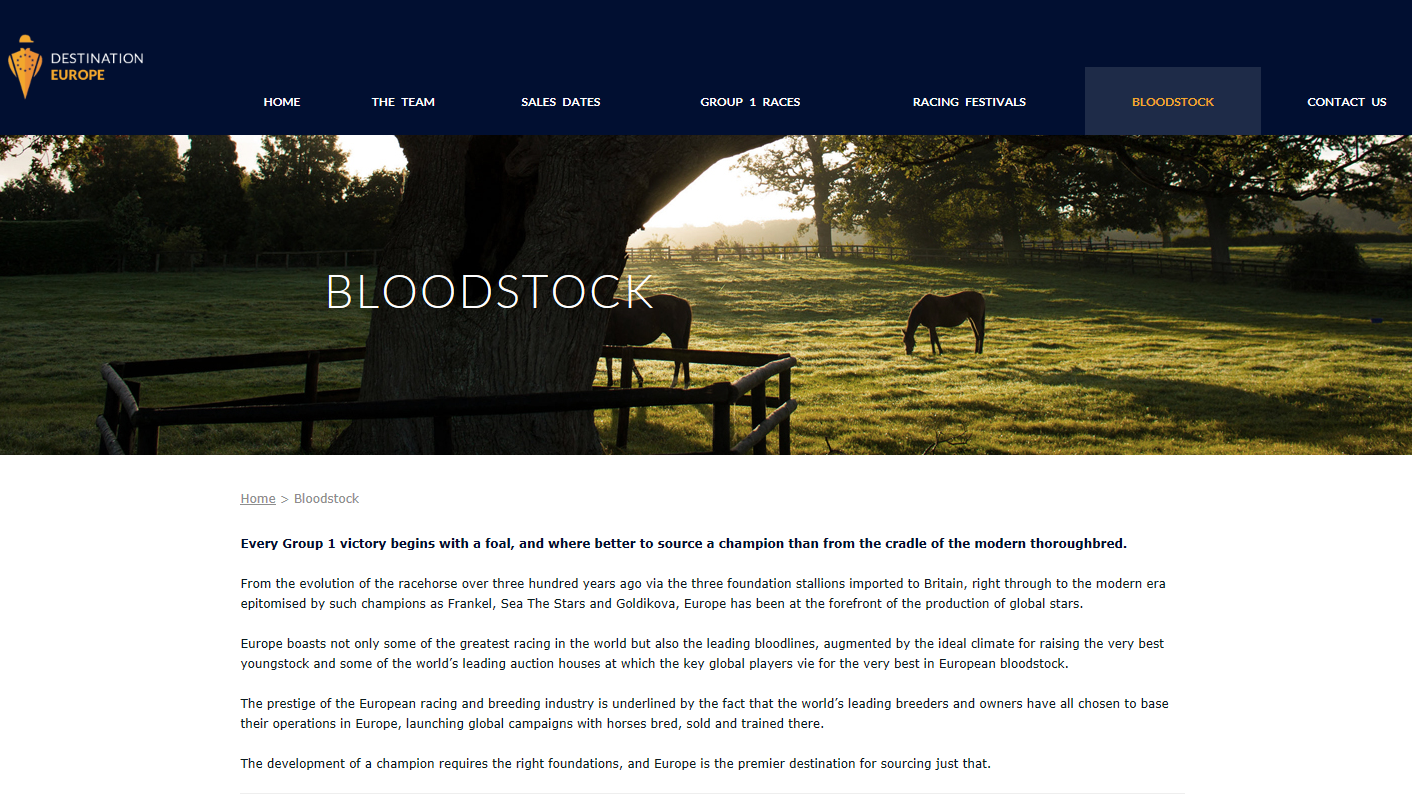 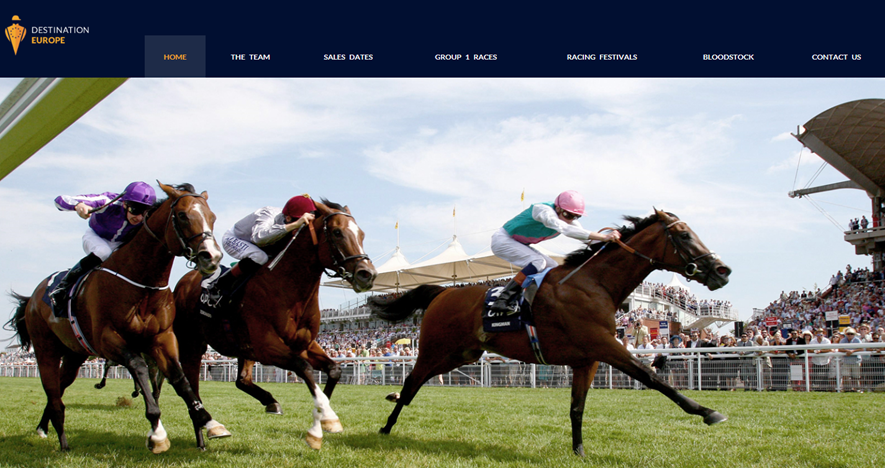 Home page
Bloodstock page
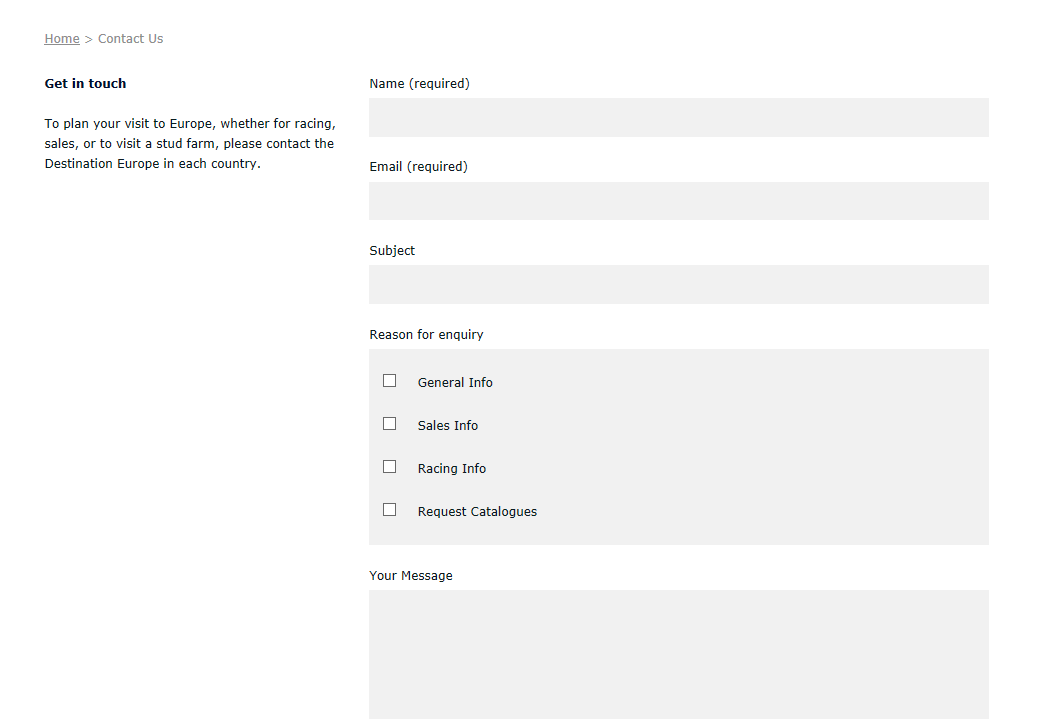 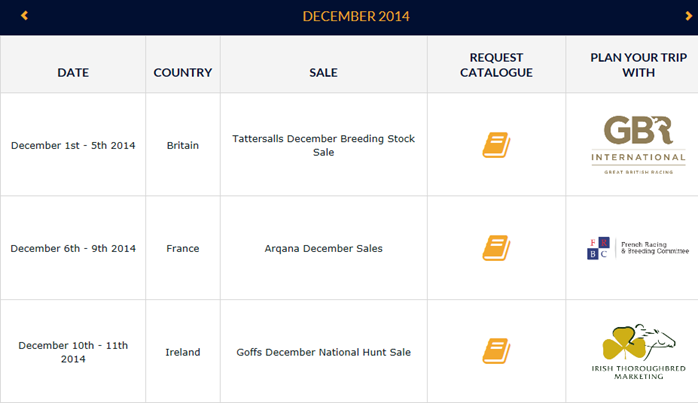 Contact page
Data capture opportunity
Sales Dates page
Data capture opportunity
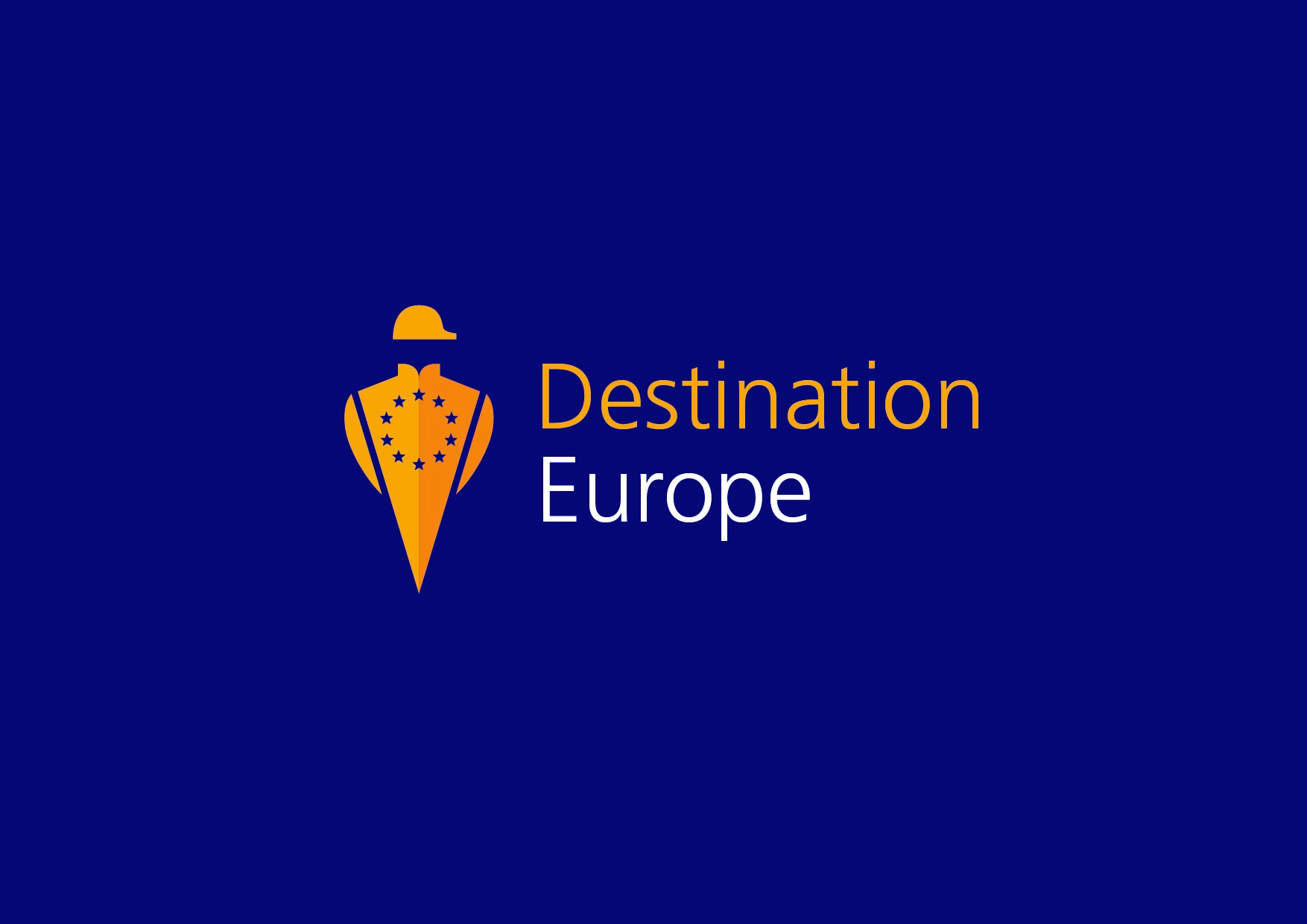 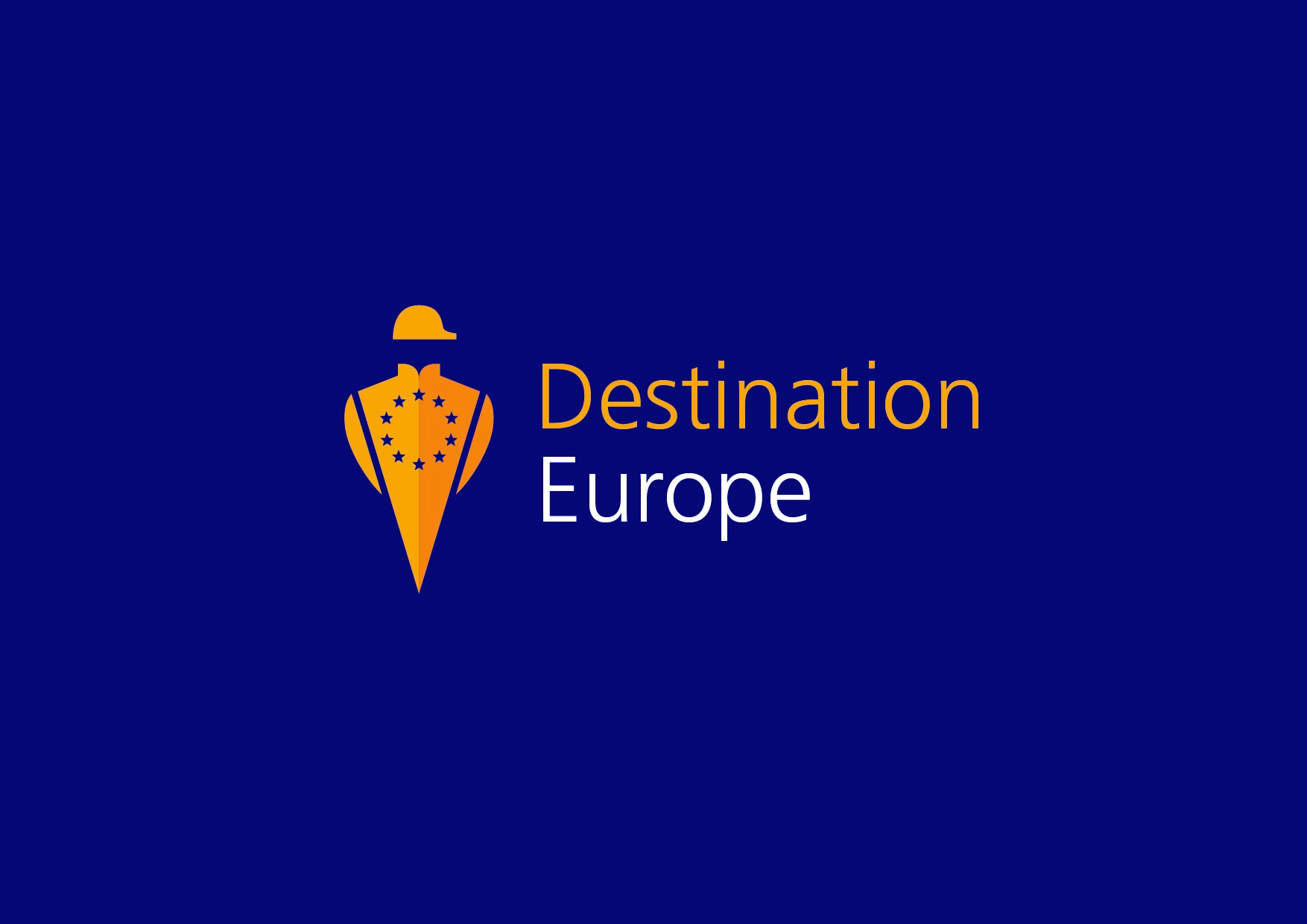 Branding
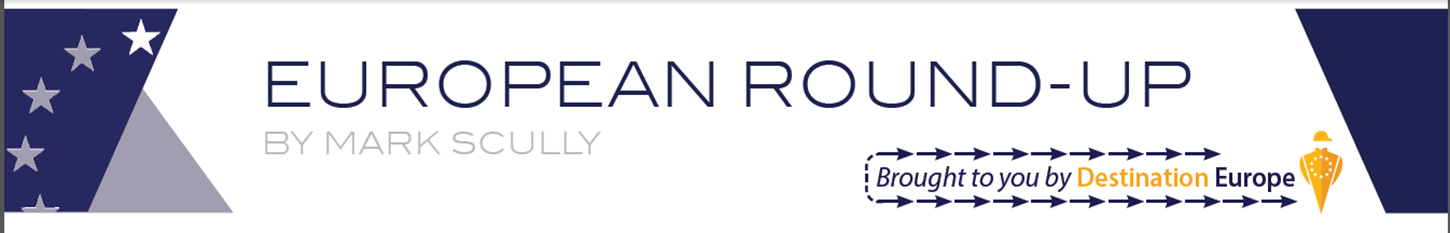 ANZ Branding
TDN Branding
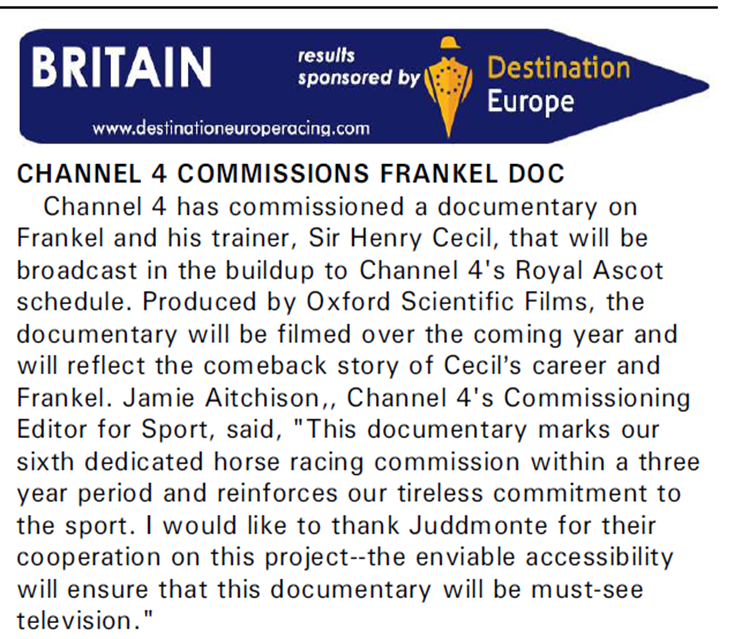 Destination Europe branding agreements

TDN
Sponsorship of the European section of the TDN 
30 full pages of advertising 


ANZ
Sponsorship of the weekly European Round-UP
A monthly half page advert
ANZ Branding
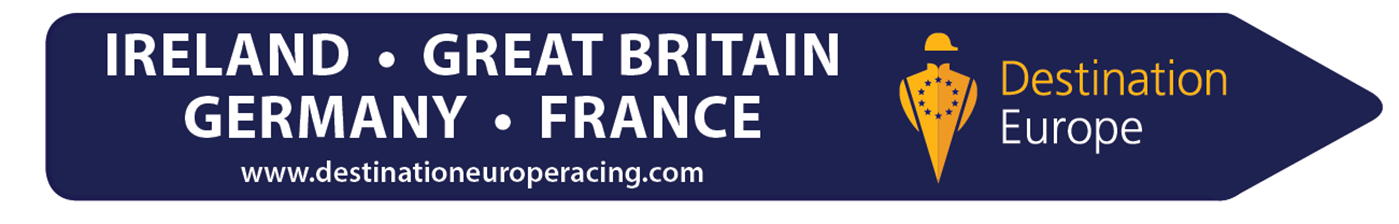 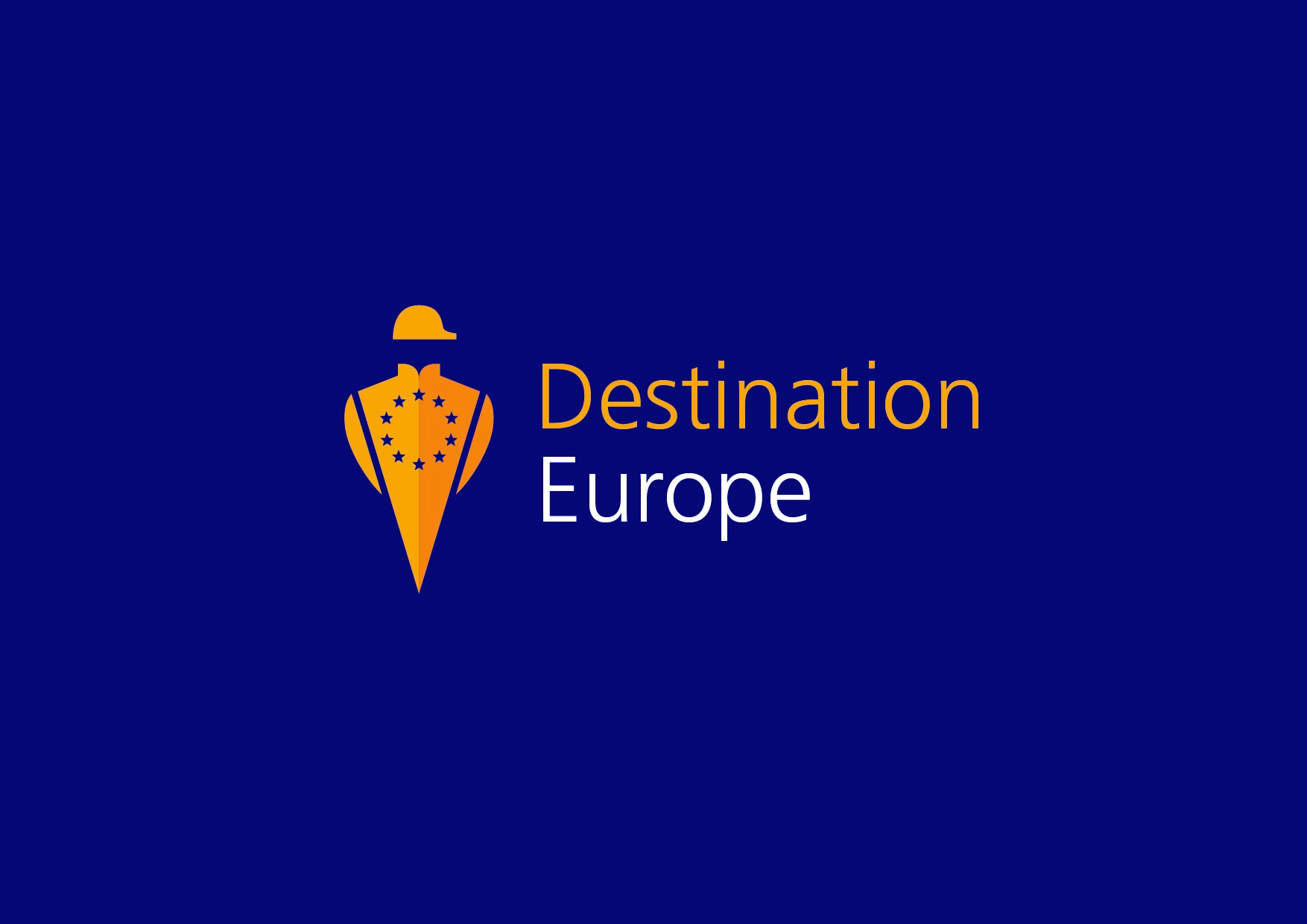 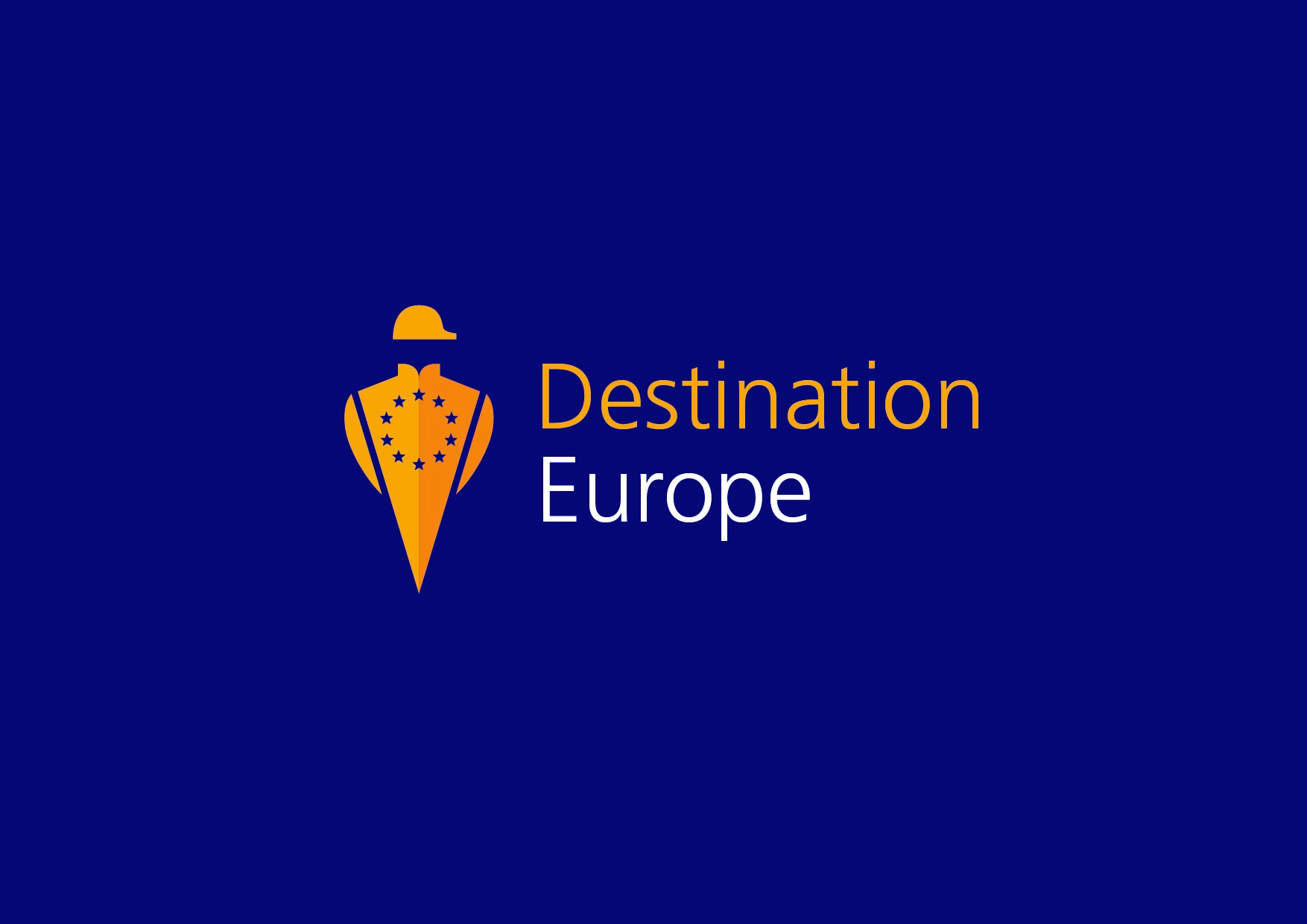 2014 Events
Royal Ascot Drinks and Canapés party

Over 200 invited guests from Australia, North America, Hong Kong and South Africa

Guests included: international owners, trainers, breeders and bloodstock agents 

Keeneland Dinners

4 focused and intimate dinners during the Keeneland Sales

Guests included: American owners, trainers, breeders and bloodstock agents
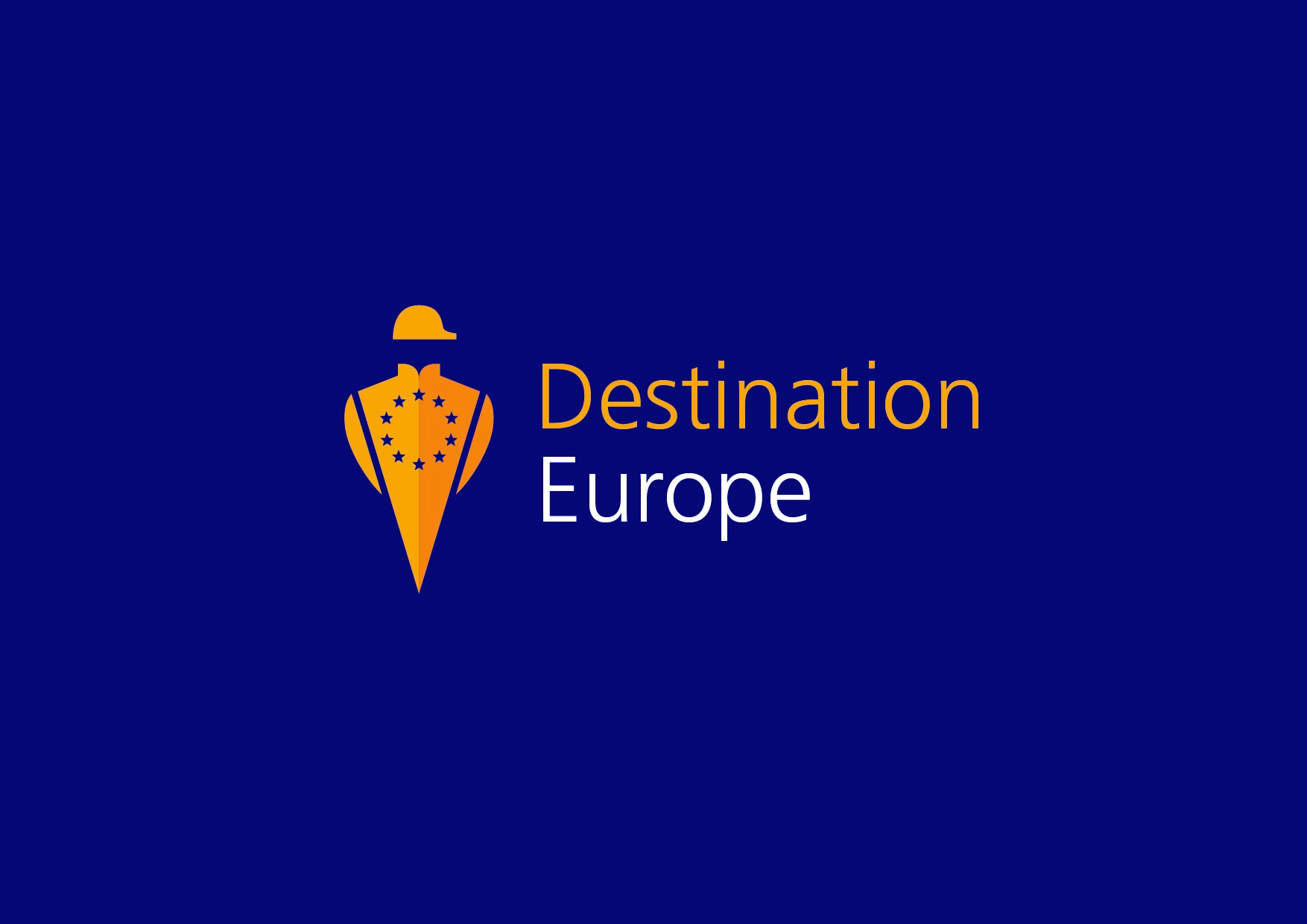 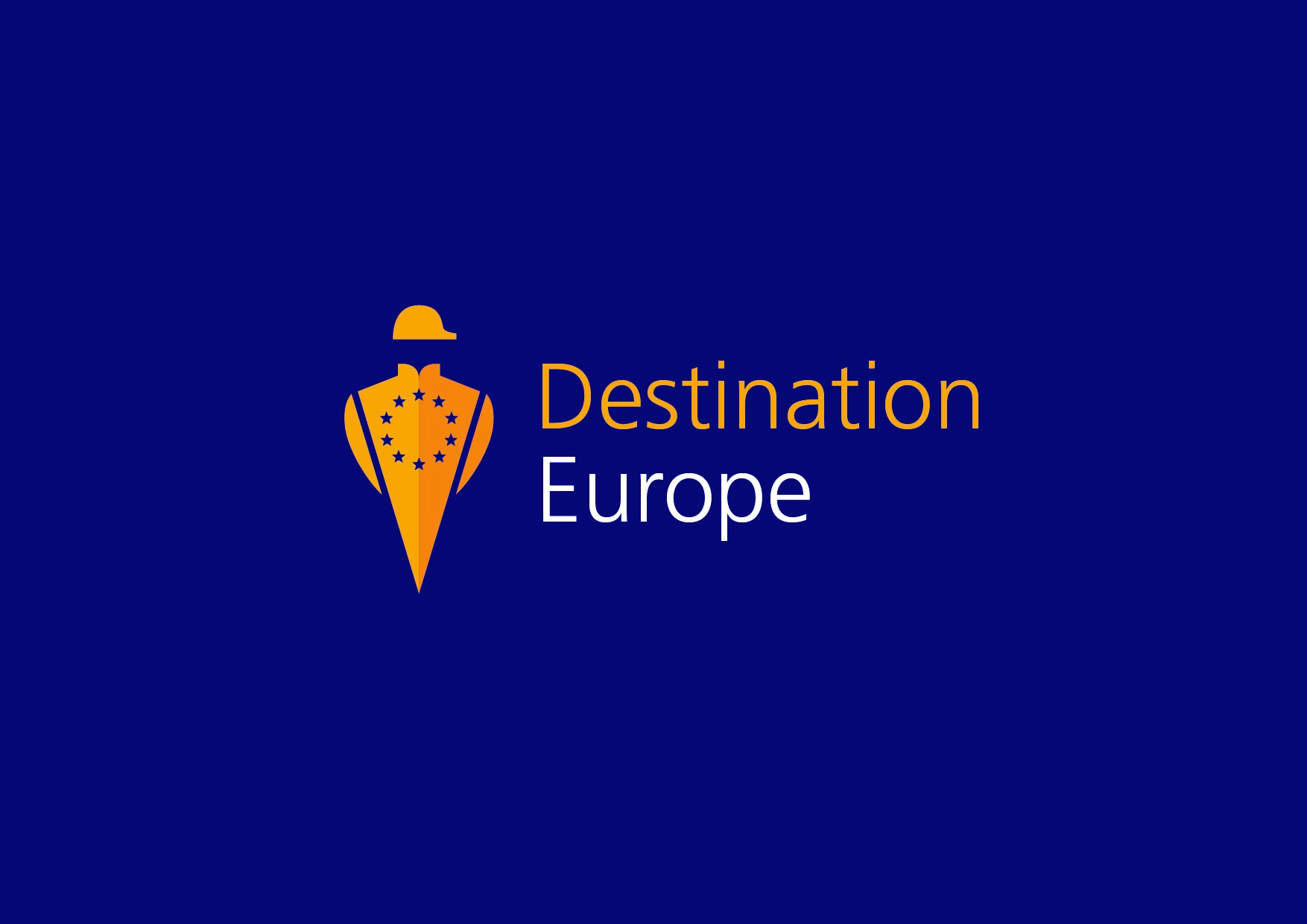 2014 Achievements & Lessons
“Perfect trip” campaign & dinners at Keeneland proved highly effective

Increased involvement of American buyers at European yearling & bloodstock sales: Alex Solis & Justin Litt, Shawn Dugan, Justin Casse etc.  

Assessment of Royal Ascot event

Well-attended party, yet including a high number of Europeans who do not belong to Destination Europe’s target population.

Disappointing return on investment

All future events held in core destinations.
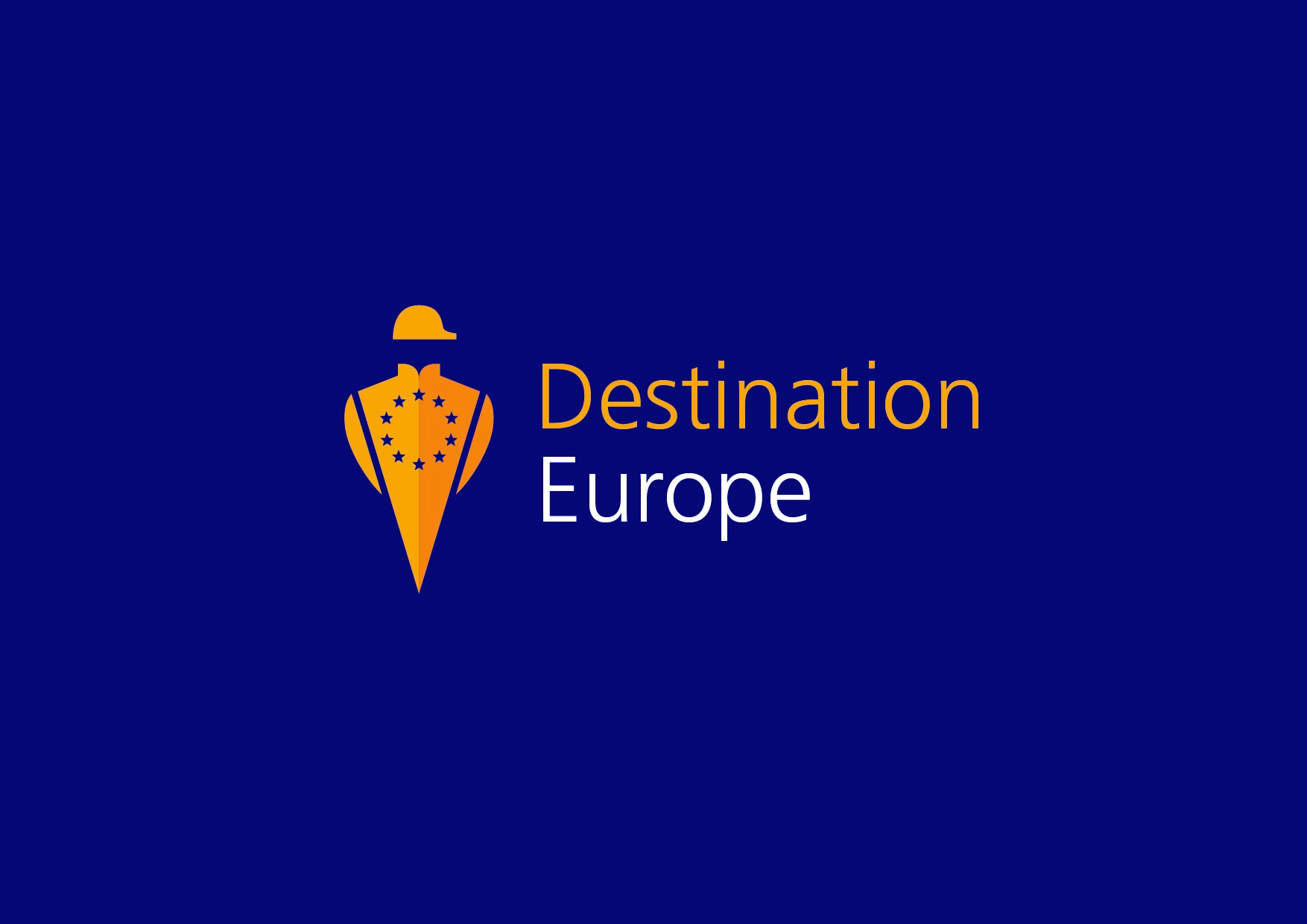 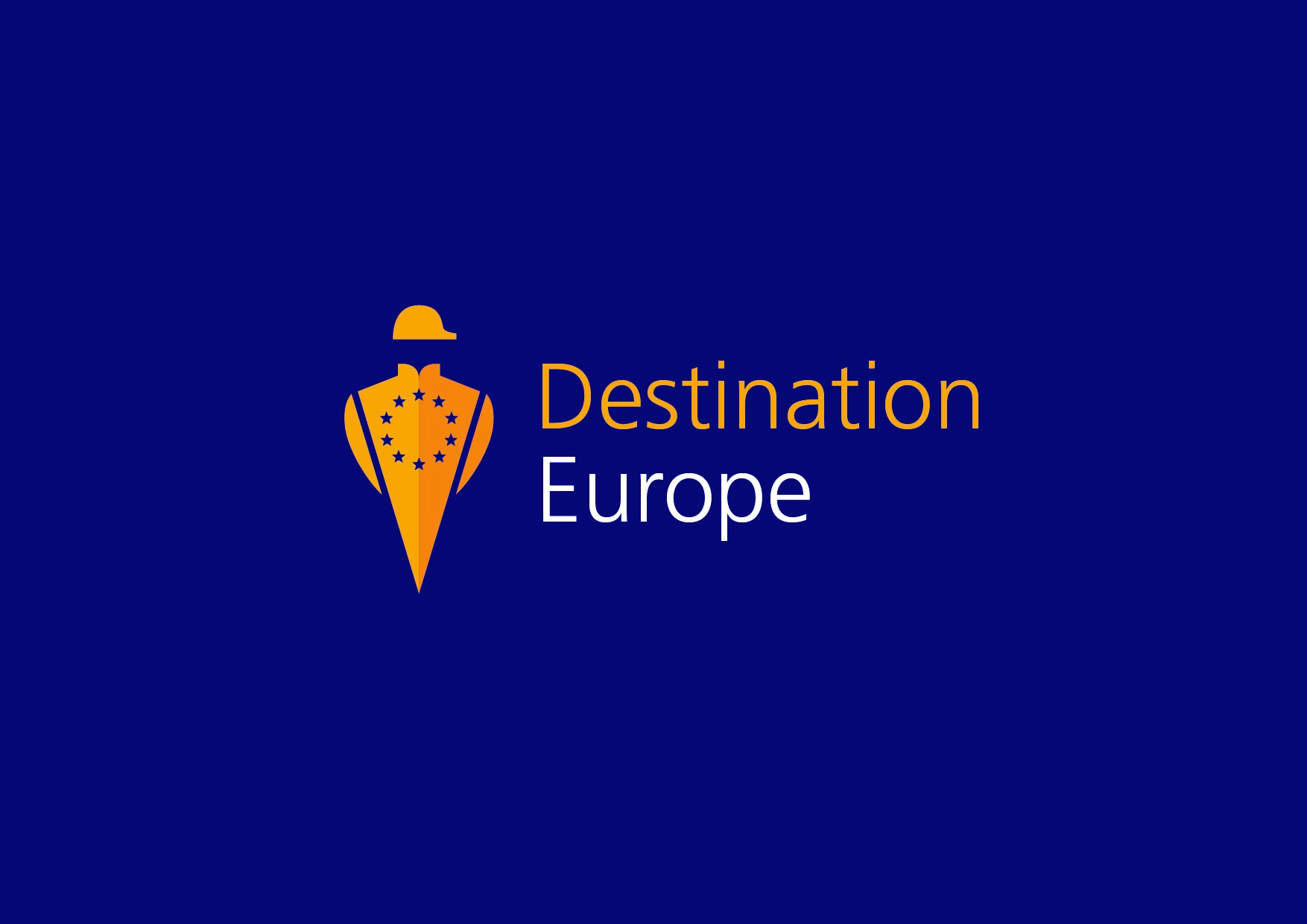 2015 Program of events
Qatar International Equestrian Festival

Hospitality at Doha racecourse on February 25, Qatar International Day

50+ selected guests (owners, trainers, breeders and bloodstock agents from Qatar and neighbouring countries) 

Inglis Easter yearling sale

Planning to replicate the organisation of intimate dinners, which proved successful last year at Keeneland

Targets: trainers, owners, breeders & bloodstock agents with the right profile to buy / race in Europe
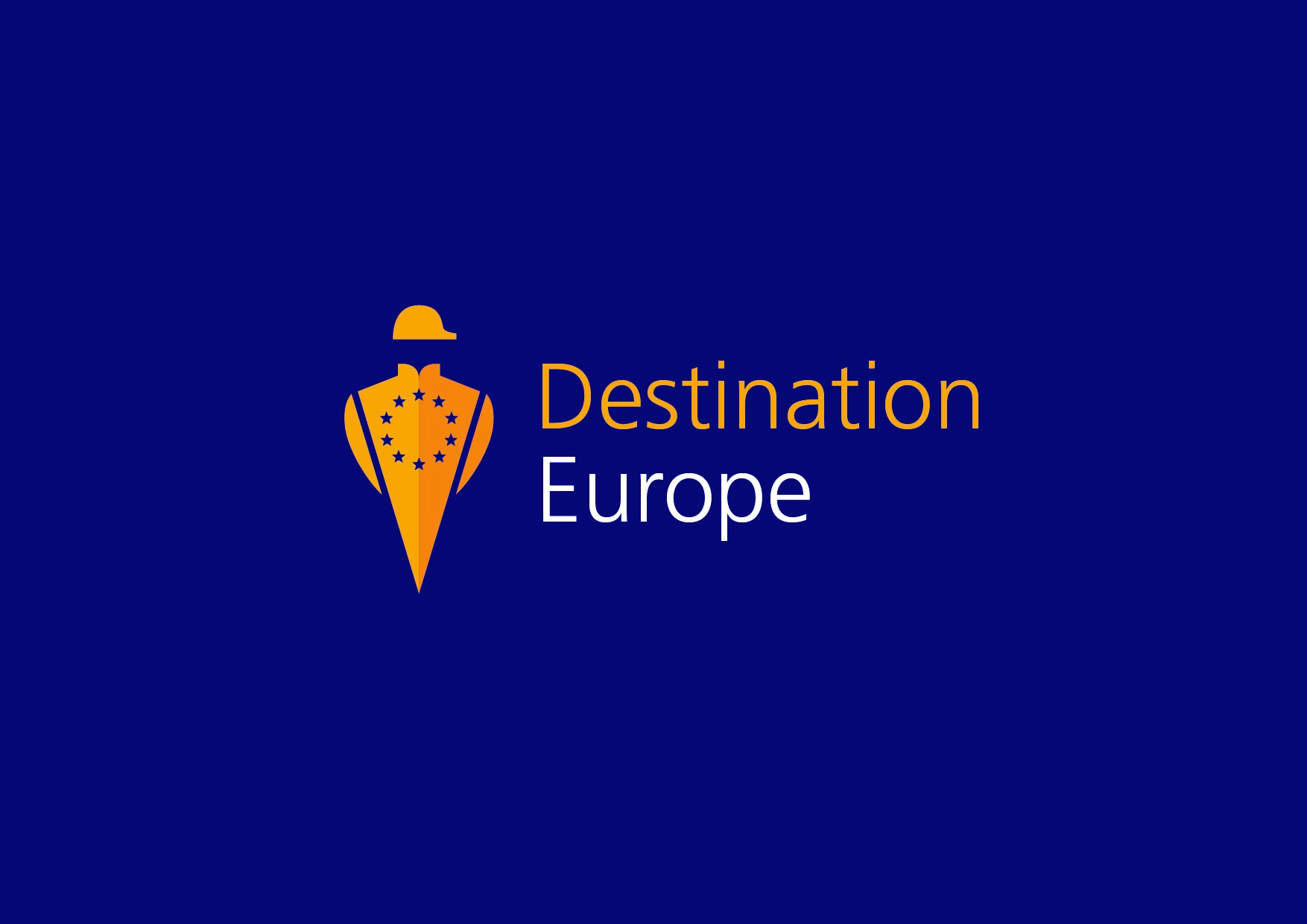 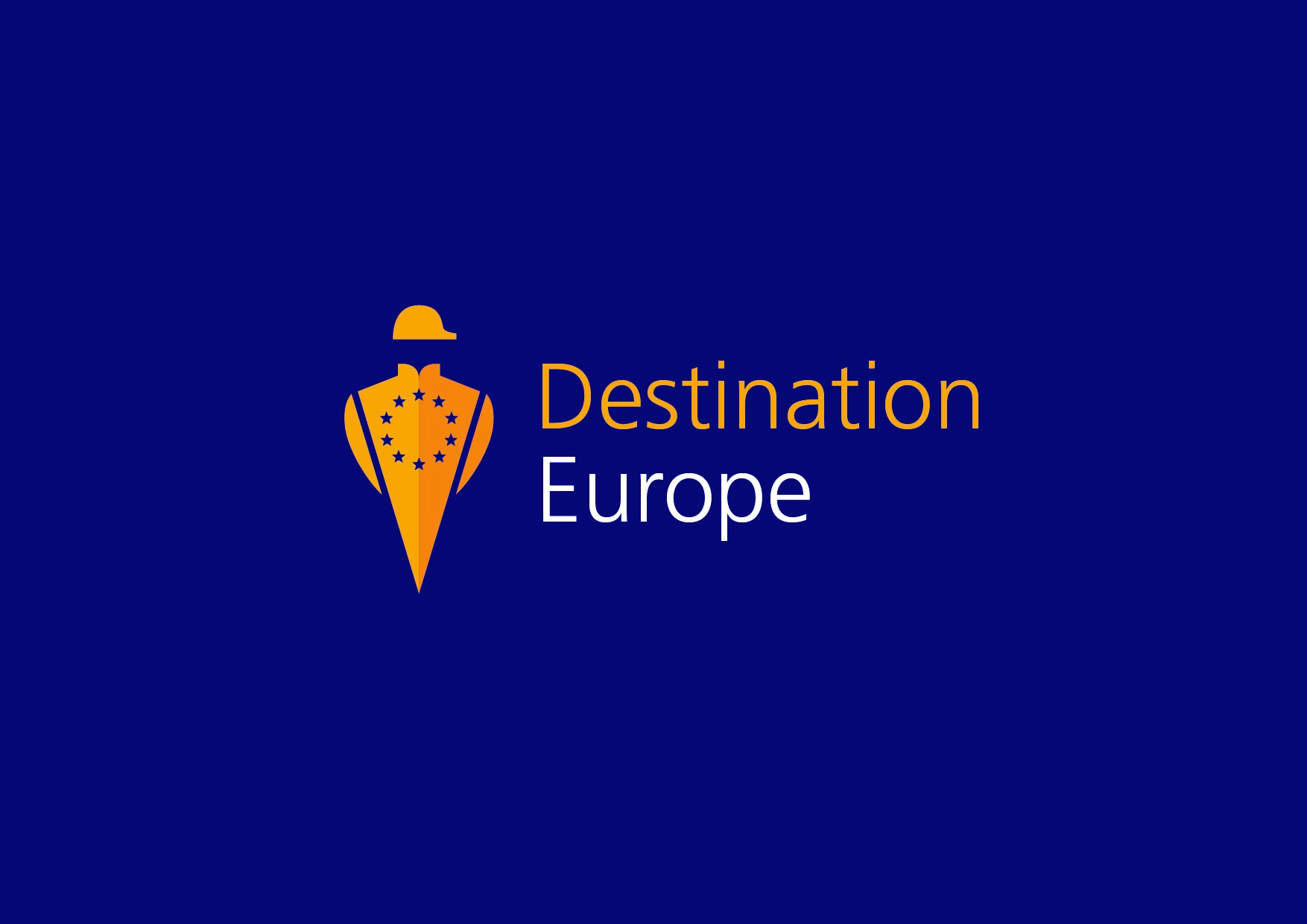 Membership
Partner- €20,000

Strategic decisions, use of the shared funds, inclusion of brand in all advertising and PR sits with all full partners. 

Junior Partner- €10,000

Full inclusion of brand in all advertising and PR, and the opportunity to join selected events with a small number of guests sits with all junior partners.
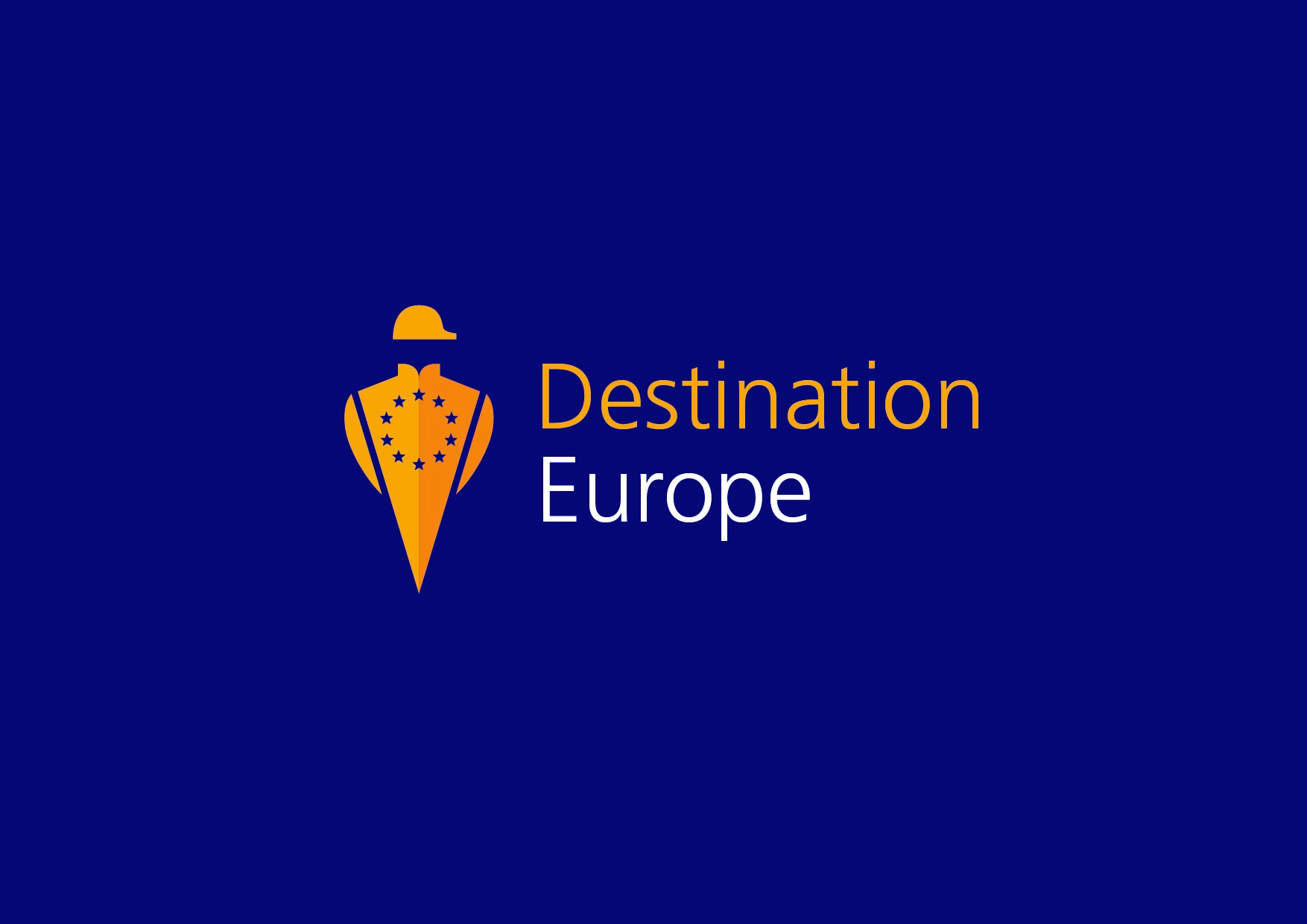 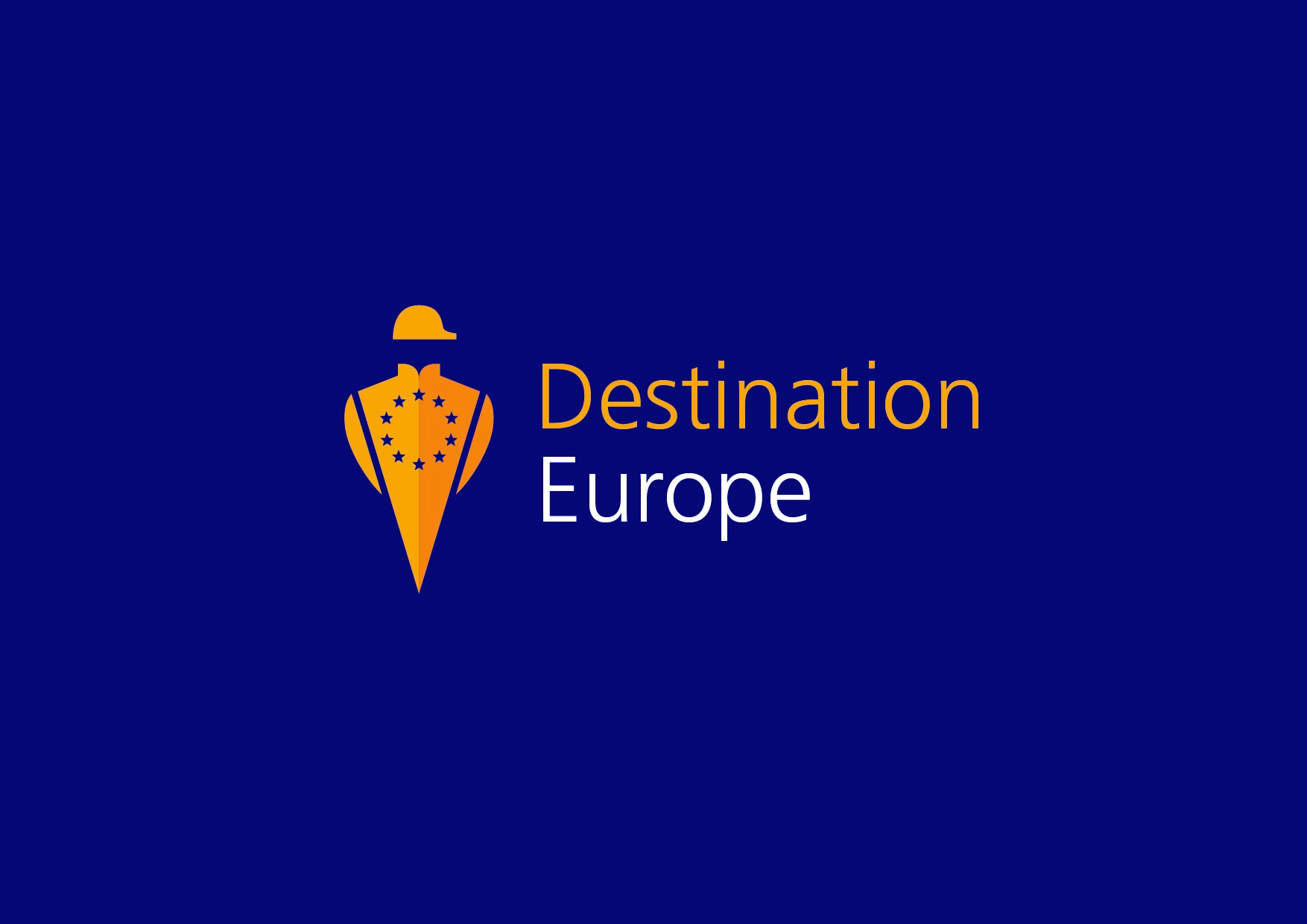 Contacts
Alix Choppin: +33 624 331 189 / info@destinationeuroperacing.com

Elaine Hatton (ITM): +353 87 901 3000 / ehatton@itm.ie  

Capucine Houel (FRBC): +33 1 49 10 23 33 / chouel@frbc.net
 
Carter Carnegie (GBRI): +44 207 152 0187 / ccarnegie@greatbritishracing.com

Kerry Murphy (EBF): + 44 1638 667960 / Kerry@ebfhorseracing.co.uk

www.destinationeuroperacing.com
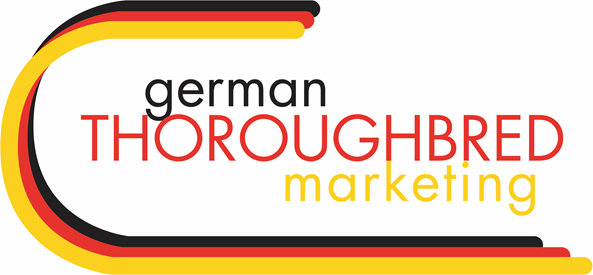 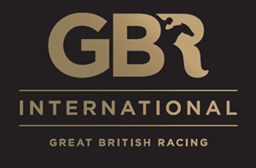 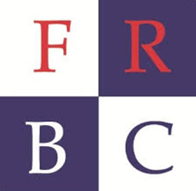 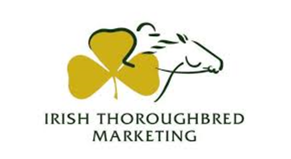 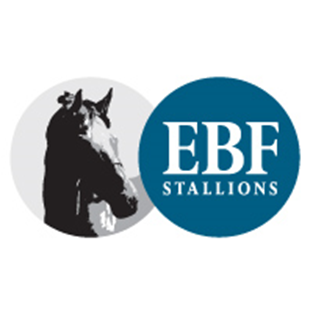 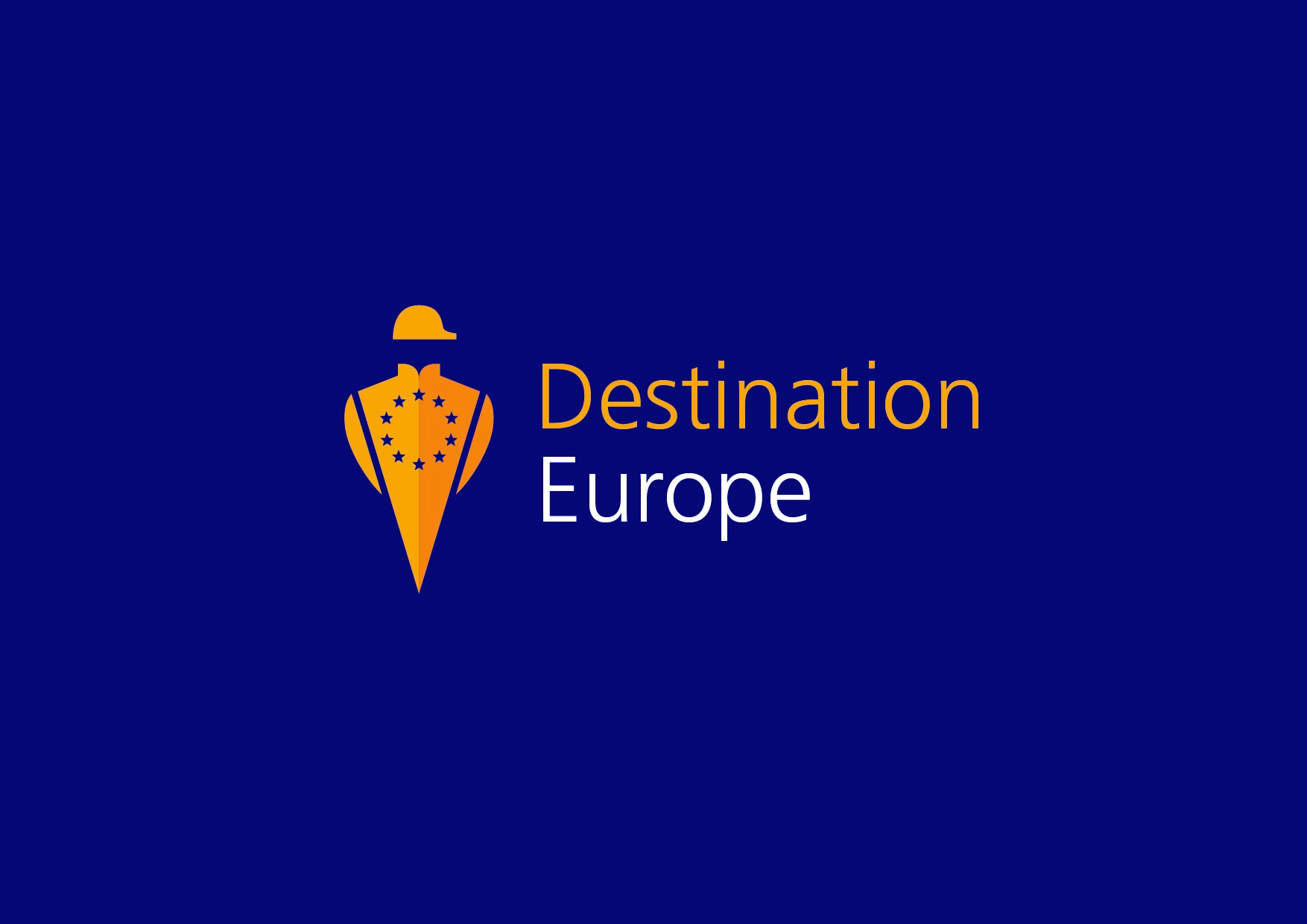 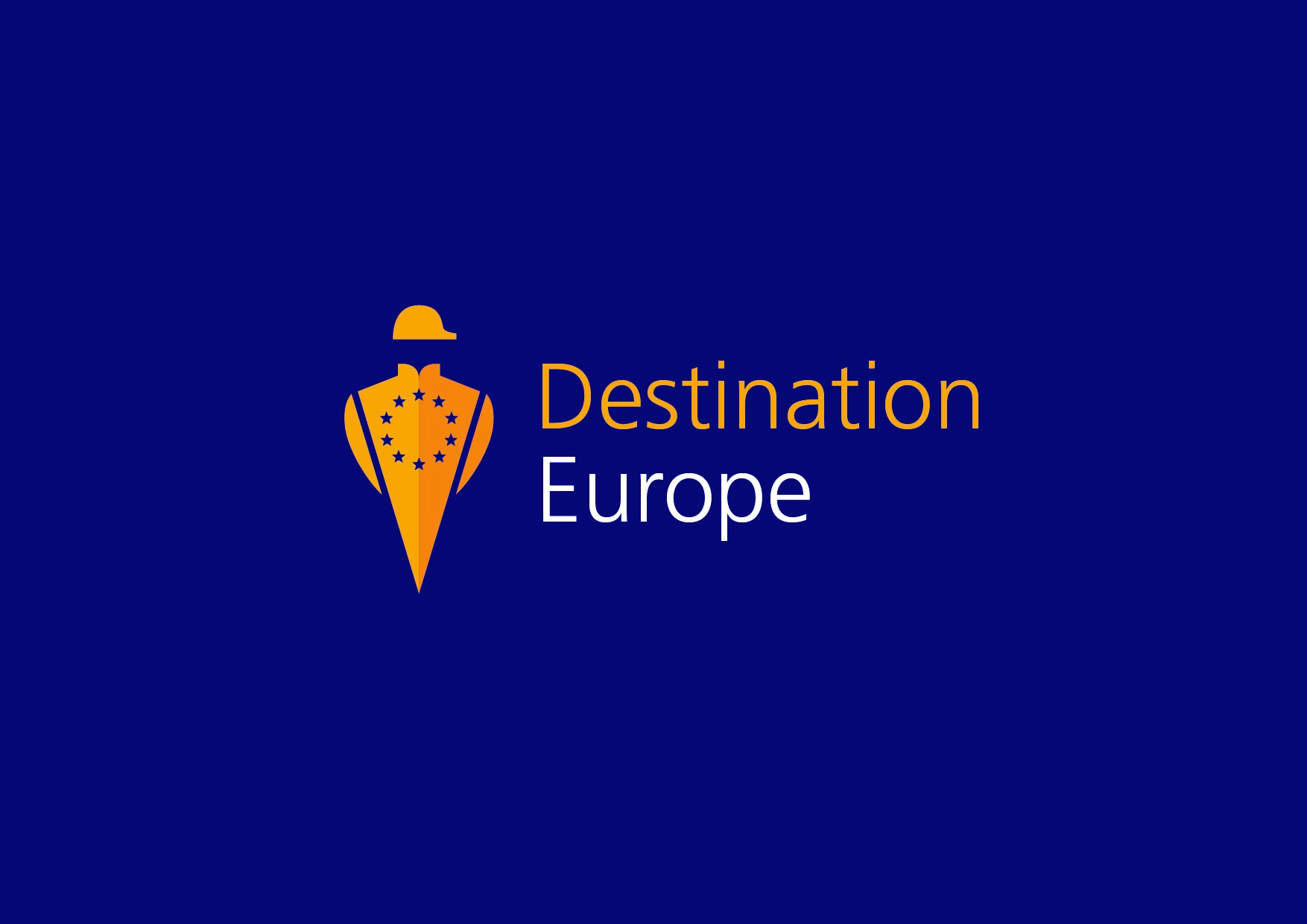 Thank you for your time.